West Virginia Ethics Commission
2023 Ethics Acts Training
P Card
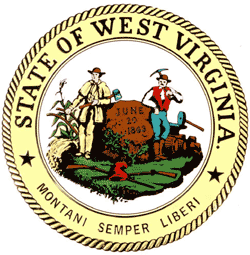 Presented By:

Kimberly B. Weber
Executive Director
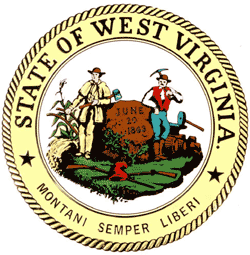 West Virginia Ethics Commission
*School board eligibility 
*W. Va. Code § 61-10-15 (County officials and employees)
 *ALJ Code of Conduct  
 *Lobbyists Registration
 *Financial Disclosure Statements
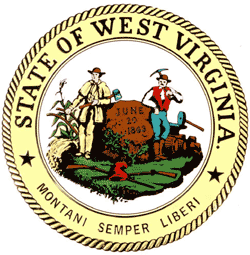 School Board Eligibility
BOE member may not hold any other “public office,” unless other office is uncompensated and unrelated to public schools.   W. Va. Code § 18-5-1a(a)(3).
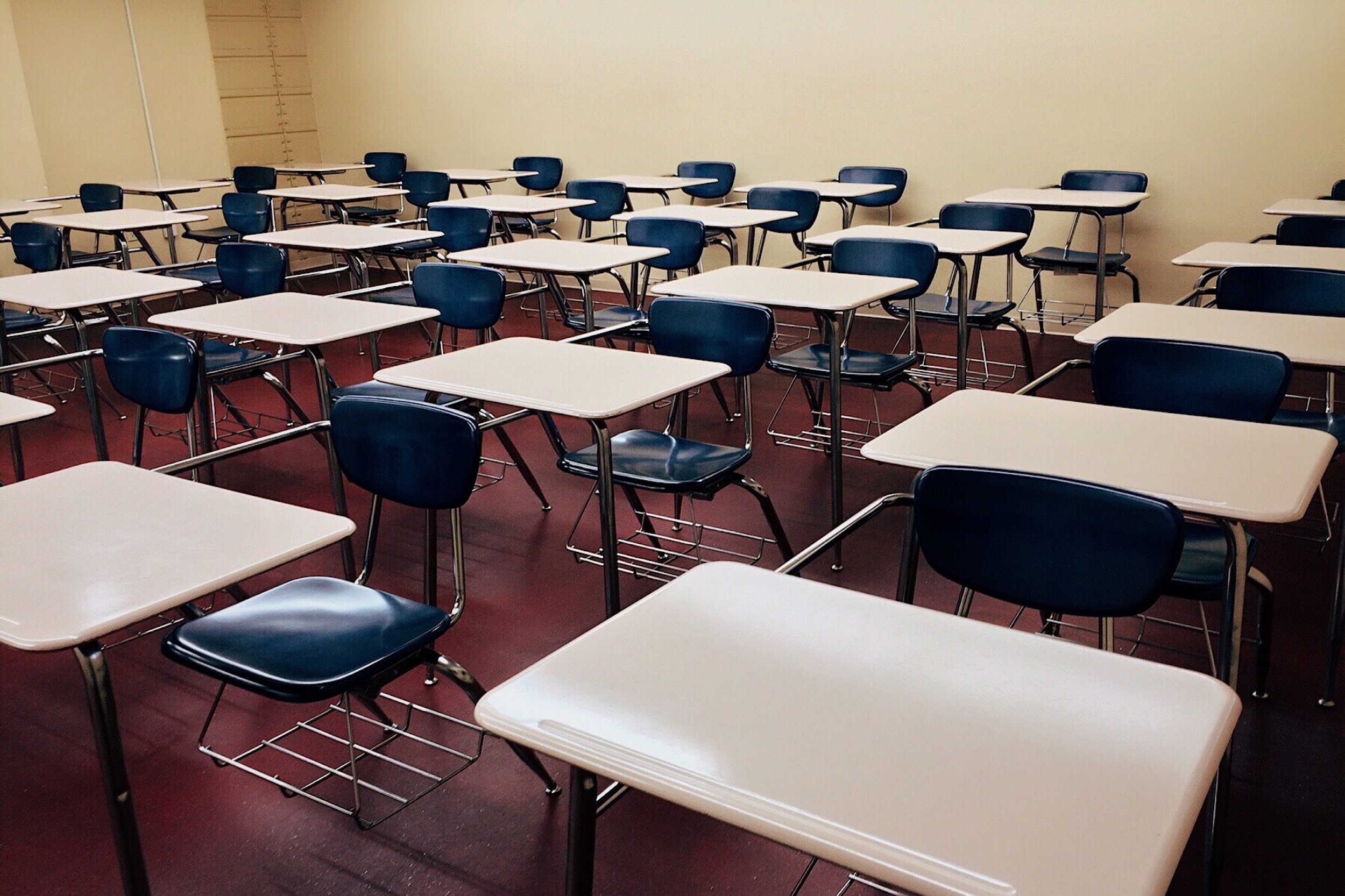 BOE Prohibited Public Offices
2003-01:  Soil Conservation District  
2003-02:  County Emergency Ambulance Authority​
2004-03:  Public Service District
2010-01:  County Board of Health  
2014-04:  Police officer for city police department in same county
2014-03:  Substitute Bus Operator
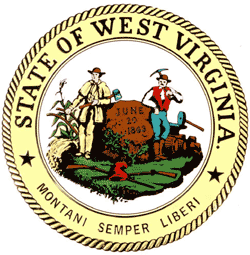 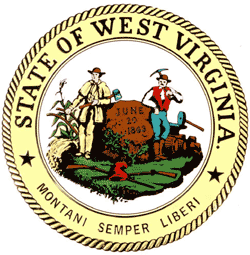 Topics of Ethics Act
Office for Private Gain
Solicitation and Gifts
Name/Likeness (“Trinkets”)
Prohibited Public Contracts
Voting
Conflicts of Interest
Employment Restrictions
Use of Public Office for Private Gain
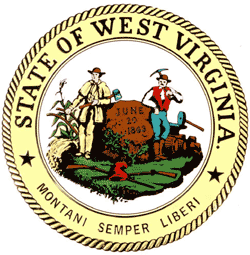 May not use public resources, including time and subordinate staff, for someone’s unlawful personal benefit. 
Ethics Act prohibits more than a de minimis use for personal purposes.
W. Va. Code § 6B-2-5(b)
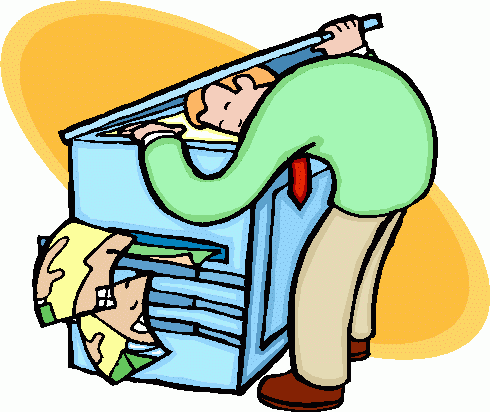 6
[Speaker Notes: Motorcycle on pcard
Law enforcement vehicle]
Use of Public Office for Private Gain
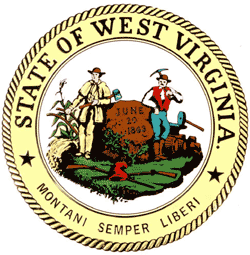 Unauthorized Spending
The Ethics Commission only has authority to determine whether a proposed expenditure violates the private gain provision of the Act.  
The Commission considers, among other factors, whether the proposed expenditure is authorized elsewhere.
W. Va. Code 
Legislative Rules
Attorney General Opinions
Auditor Opinion Letters
Agency’s attorney
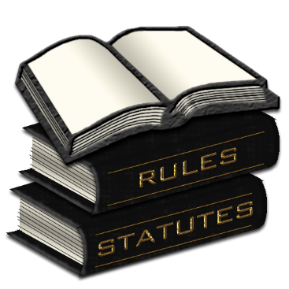 Use of Public Office for Private Gain
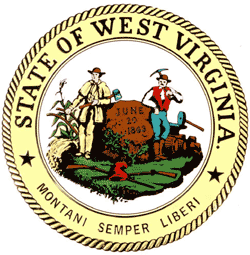 Agency employees and officials may not use their agency’s Sam’s Club card or similar shopping club memberships for personal purchases- even if the agency does not incur any additional costs.   

AO 2010-18
CA
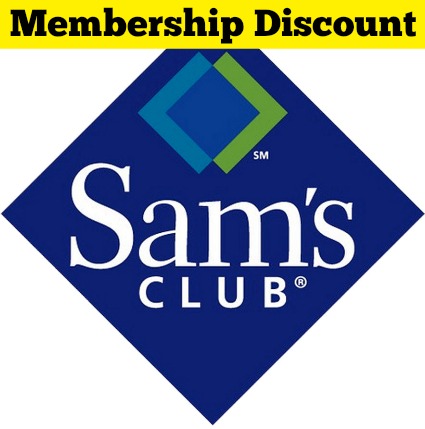 Use of Public Office for Private Gain
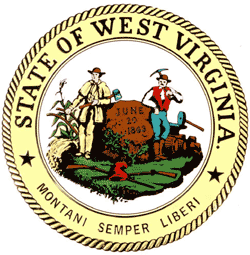 P card misuse

CIC 2017-05

An administrator at a High School was a P card holder.  In the past, she bought chair covers and decoration for school events.  In 2016, she charged $550 for table covers and chair covers for her wedding.   She received a public reprimand and $2,000 fine.
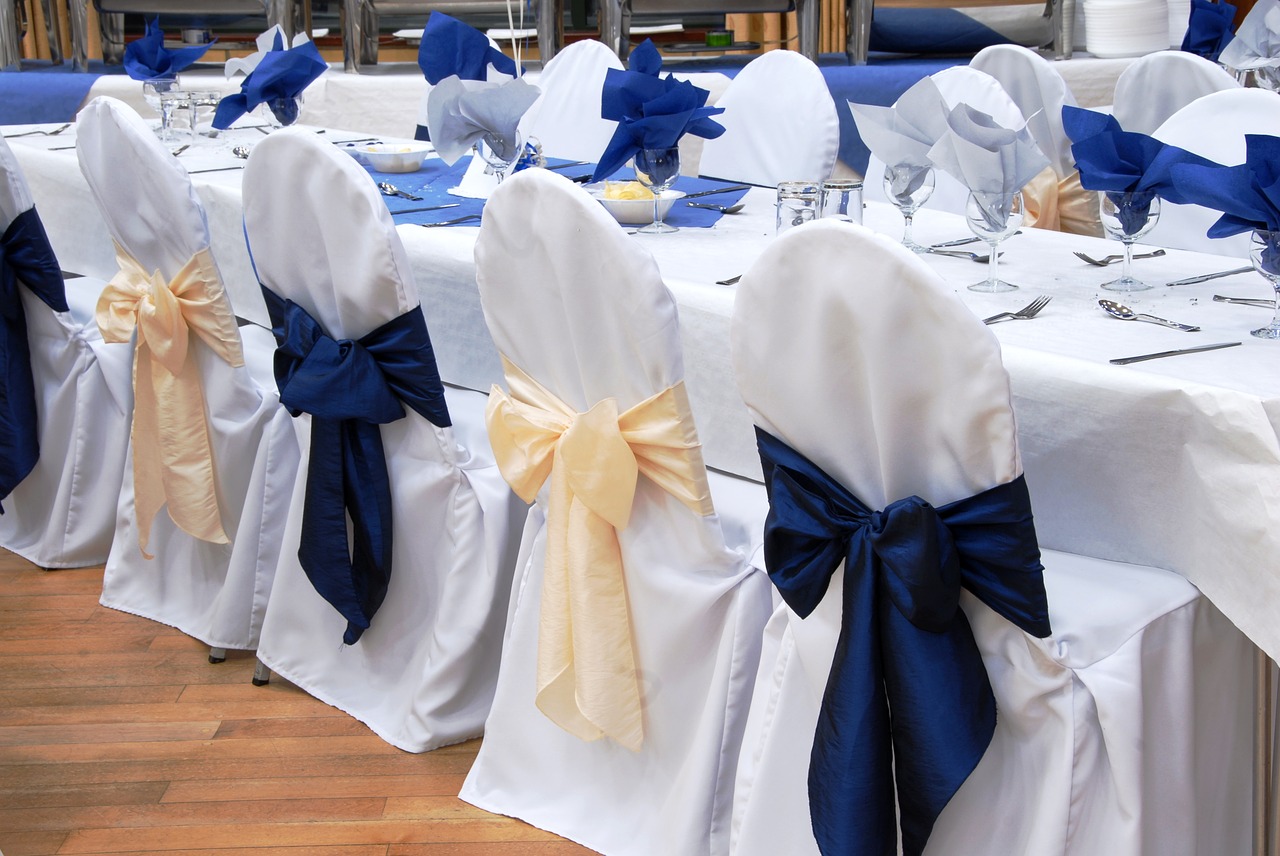 Use of Public Office for Private Gain
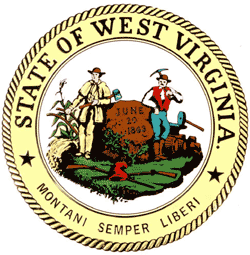 P card misuse

CIC 2017-05

An administrator at a College or University was a P card holder in the football program.  He used bonus points from purchases of sportswear he made for the team to buy $540 for personal apparel for himself and his family.   He received a public reprimand, and $1,000 fine, and restitution.
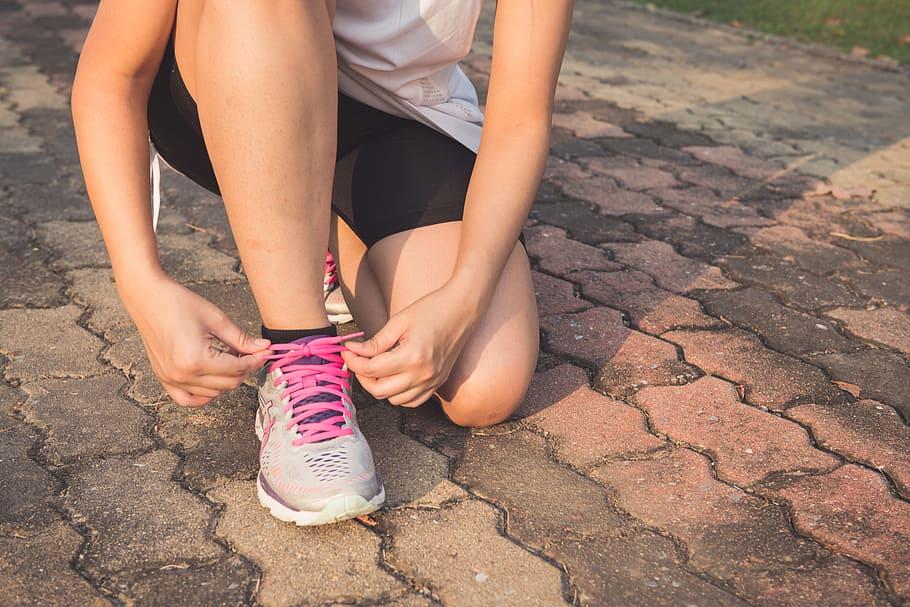 Bonus Points
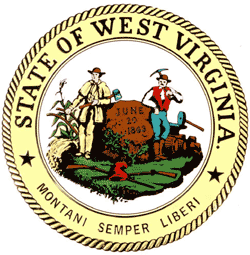 Private Gain
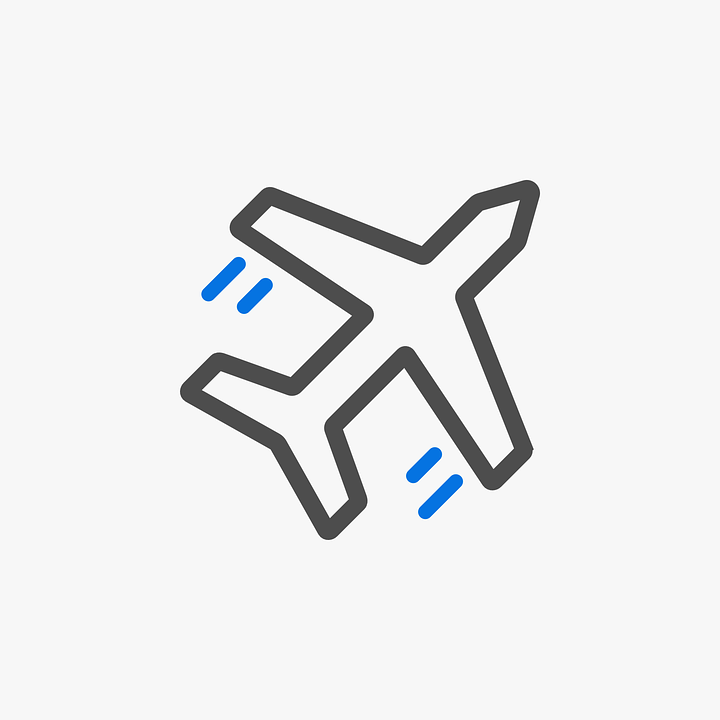 Business travel-related bonus or reward points
	Airplane, hotel, gas
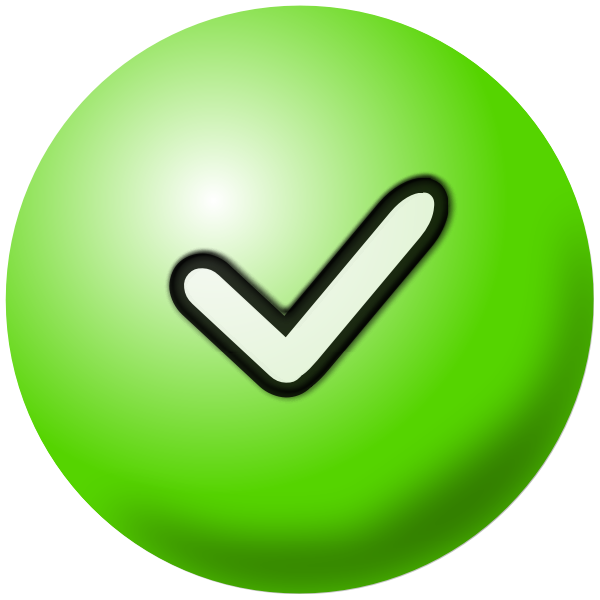 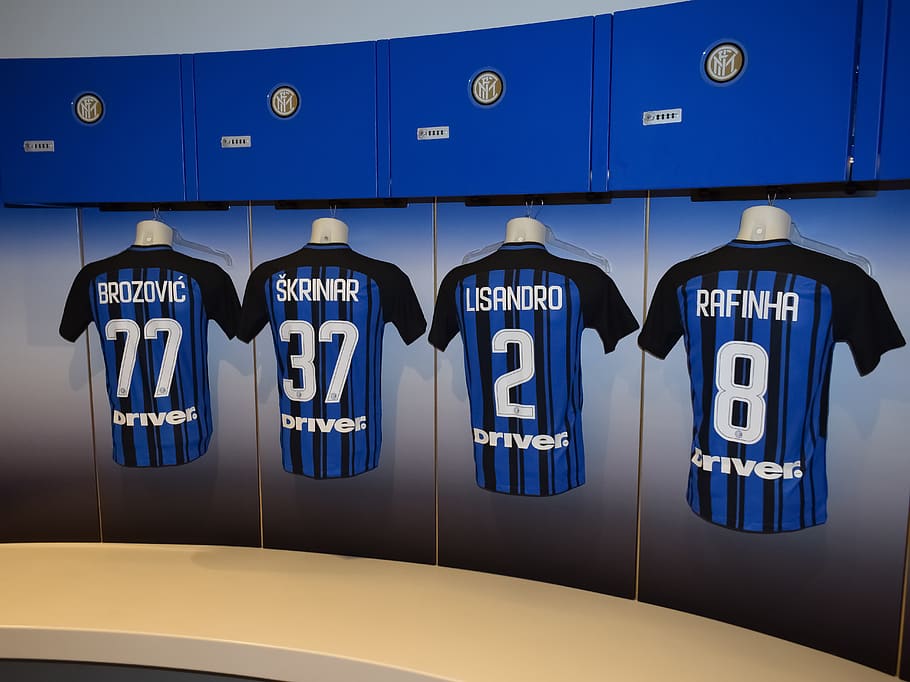 Non-travel related reward points 
	Merchandise from online catalog
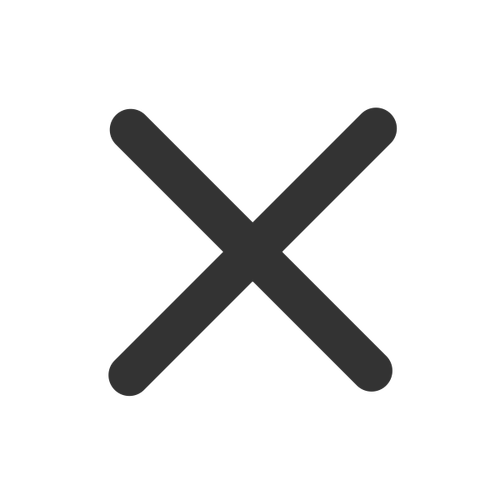 11
P Card and
Use of Public Office for Private Gain
P card misuse
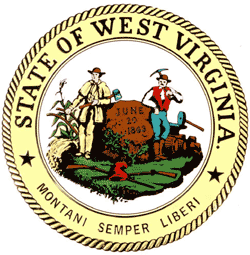 County Assessor, in 2015, used his P Card and county credit card for over $50k in personal items.  Biggest charge was for a Harley Davidson motorcycle.  Pled guilty to embezzlement, and the EC found he violated the Ethics Act and was fined $10k.
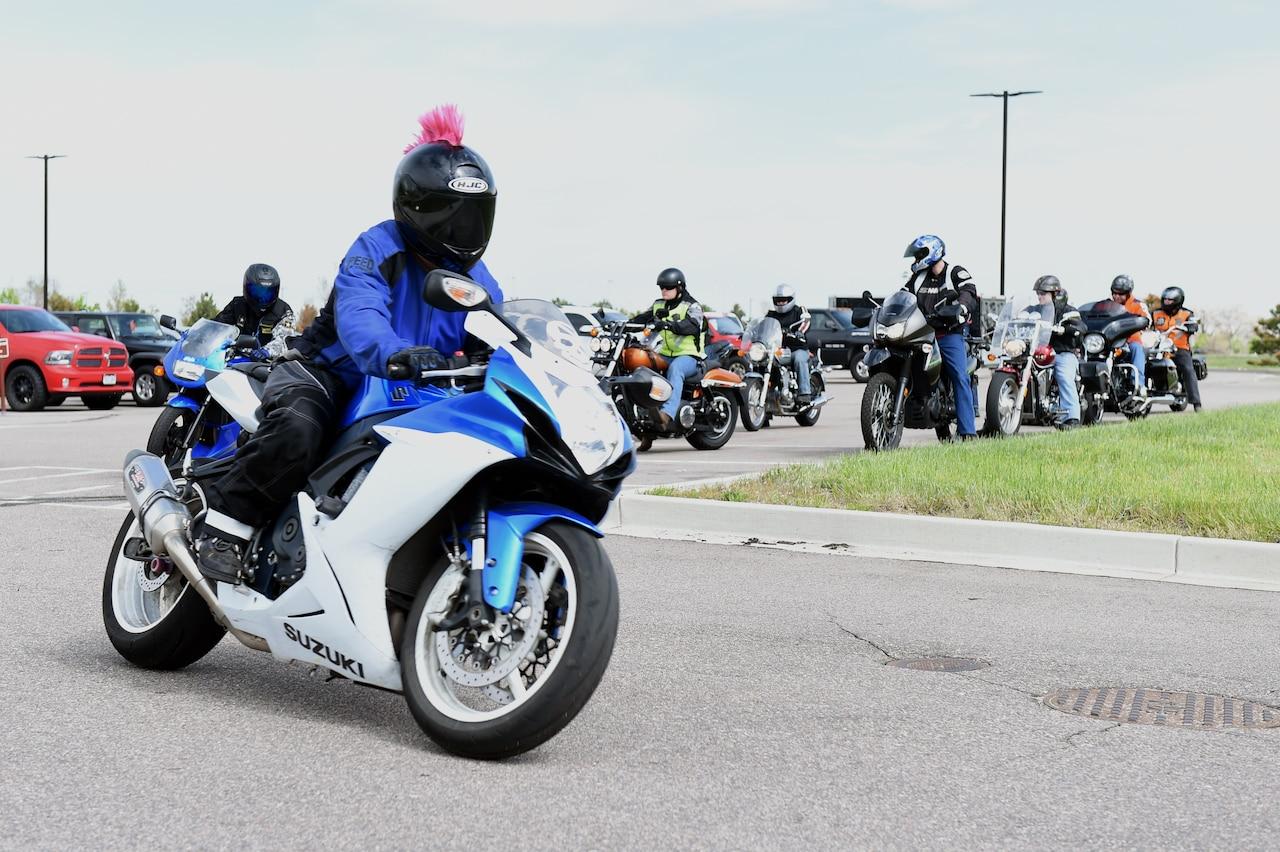 12
Use of Public Office for Private Gain
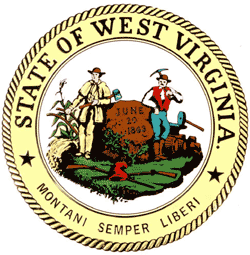 County Ambulance Authority: Loaned public funds of $103k for 24 yrs., interest free, to executive director to allow director to transfer from PERS into a more lucrative retirement plan.
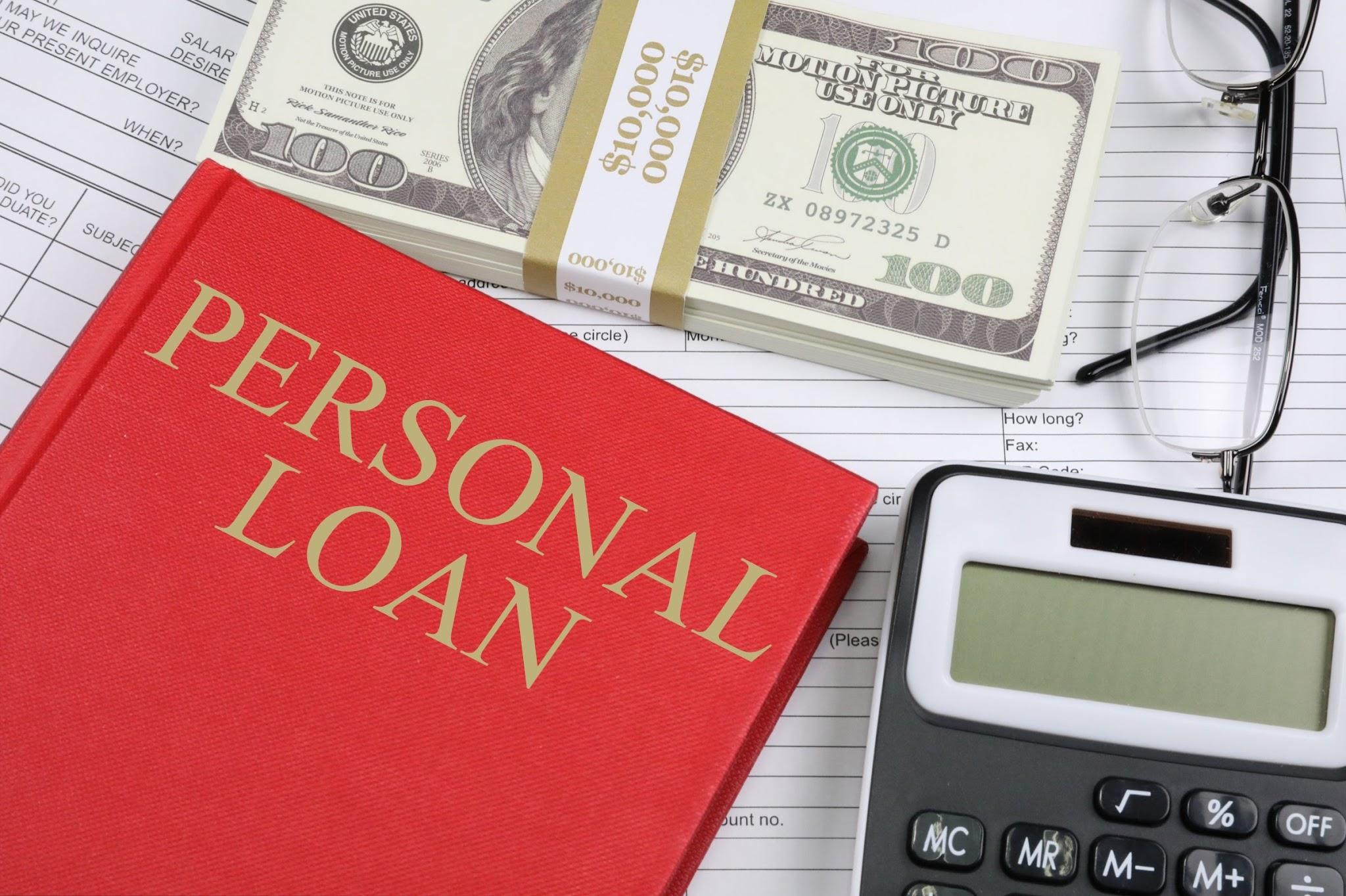 13
Use of Public Office for Private Gain
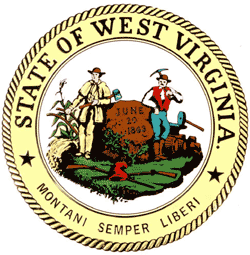 Circuit Clerk tried to convince arresting police officer not to take him to jail.

Statements like “You know I am the Circuit Clerk.”   

Threats to retaliate against the arresting officer. 
 Agreed to settlement
W. Va. Code § 6B-2-5(b) Prestige of Office
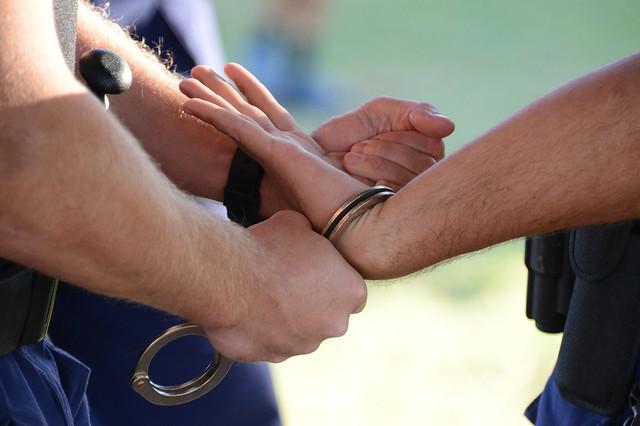 14
Use of Public Office for Private Gain
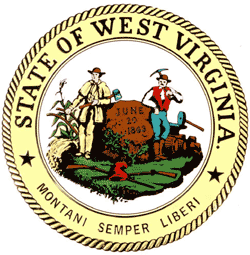 2021-15 County Health Department
Agency may not allow its employees to use (more than de minimis amount of) their agency-provided cell phone as their personal cell phone unless the employees pay a reasonable fee to the agency.  Even if unlimited plan.
No commercial or political campaign use.
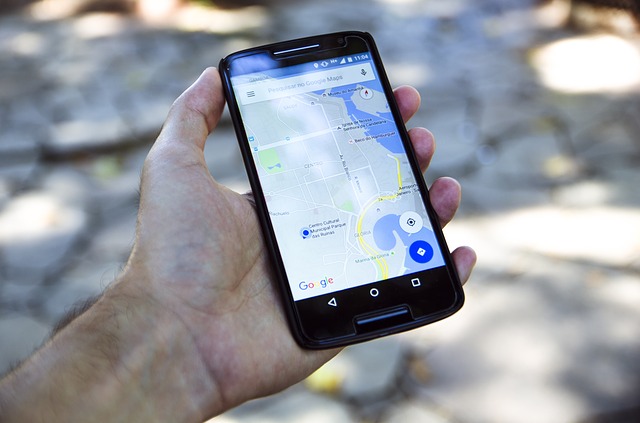 15
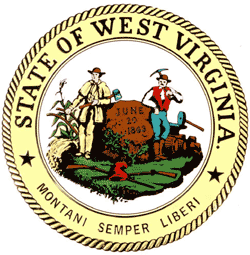 Use of Public Office for Private Gain
2020 Employee Recognition/Retirement Events
Food and beverages, entertainment, and gift or memento.

Total public funds = $25 per employee per year.  May be allocated between events and employees.  (Maximum $100 per employee.)
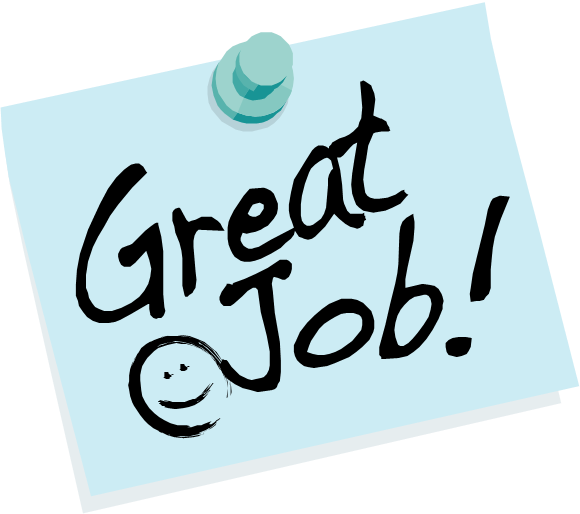 16
Use of Public Office for Private Gain
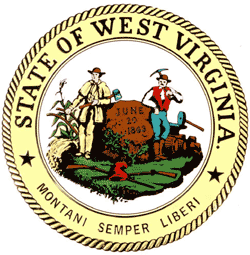 Retirement Gifts/Events
May spend up to $100 of public funds to purchase plaque or another commemorative item.
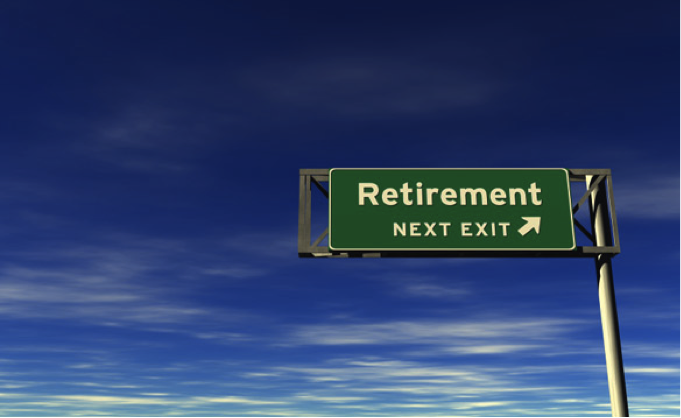 17
This Photo by Unknown Author is licensed under CC BY-NC
Use of Public Office for Private Gain
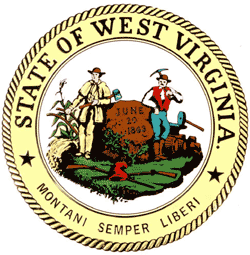 State agency director of nine employees held employee morale events at a painting studio ($350) and a sports bar ($190)

Employee Recognition Guideline max is $25 per employee not $60.

Also spent $37 on an edible arrangement for a sick employee
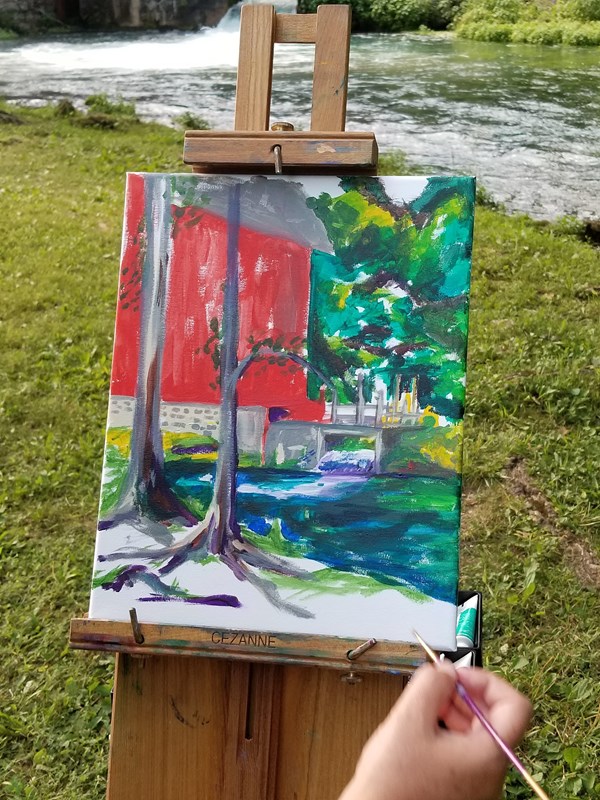 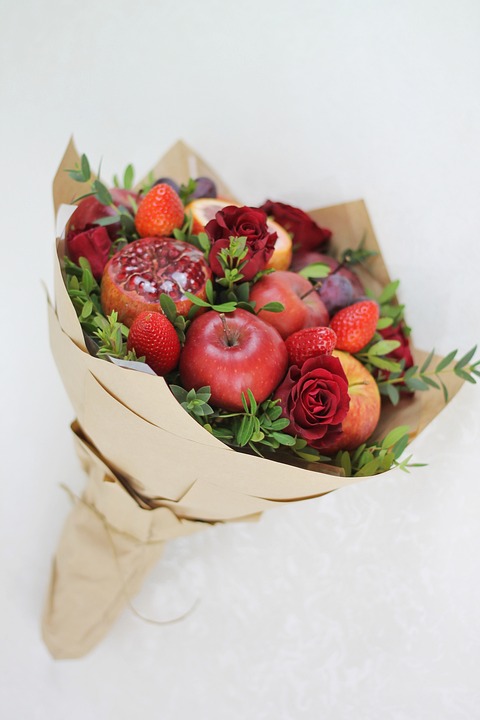 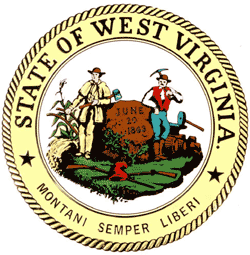 Nepotism
“Nepotism" means favoritism shown or patronage granted in employment or working conditions by a public official or public employee to relatives or persons with whom the public official or public employee resides. 
"Relative" means spouse, mother, father, sister, brother, son, daughter, 
      grandmother, grandfather, grandchild, mother-in-law, father-in-law, 
      sister-in-law, brother-in-law, son-in-law or daughter-in-law.
Use of Public Office for Private Gain
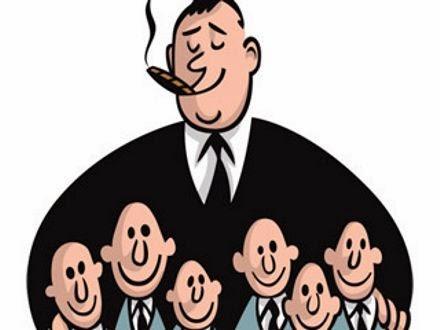 19
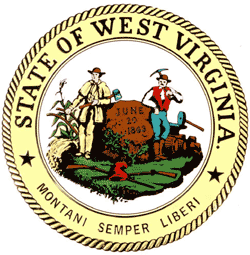 Use of Public Office for Private Gain
Paying for Meals
Review applicable laws to determine whether there is express or implied authority for the expenditure.
Unauthorized expenditures for meals violate the private gain provision of the Act if the overriding benefit is to the employee, or another person, and not the government agency.
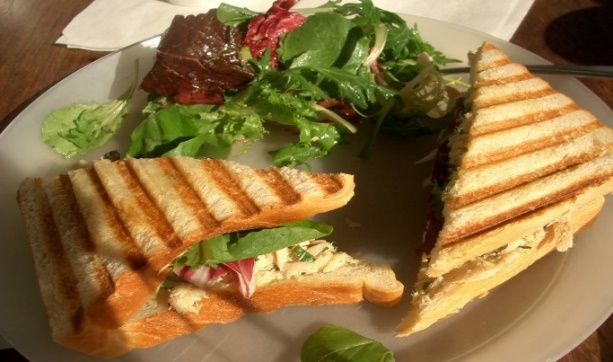 20
[Speaker Notes: 2018-04 -When a meal is authorized, reimbursement at a rate established by the West Virginia Travel Rules does not violate the Ethics Act.]
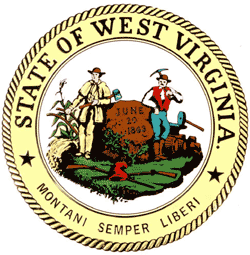 Unauthorized Expenditures: 
Paying for Meals
2018-02 A County Commission 
The Ethics Commission was unable to determine whether there is implied or express authority for a county commission to use public funds to buy lunches for county elected officials and their staffs for an annual working lunch meeting.  If the Office of the Attorney General or Auditor’s Office opines there is express or implied authority for the expenditure, then the expenditure of public funds for this purpose would not violate the Ethics Act.
2015-07 College
A College may not use public funds to buy meals for its employees at events held by a local chamber of commerce.
2021-06 College Professor Public higher education institutions may use public funds for meals for college-approved student events, regardless of whether the event is held on or off campus, if the expenditure is for a legitimate government purpose.
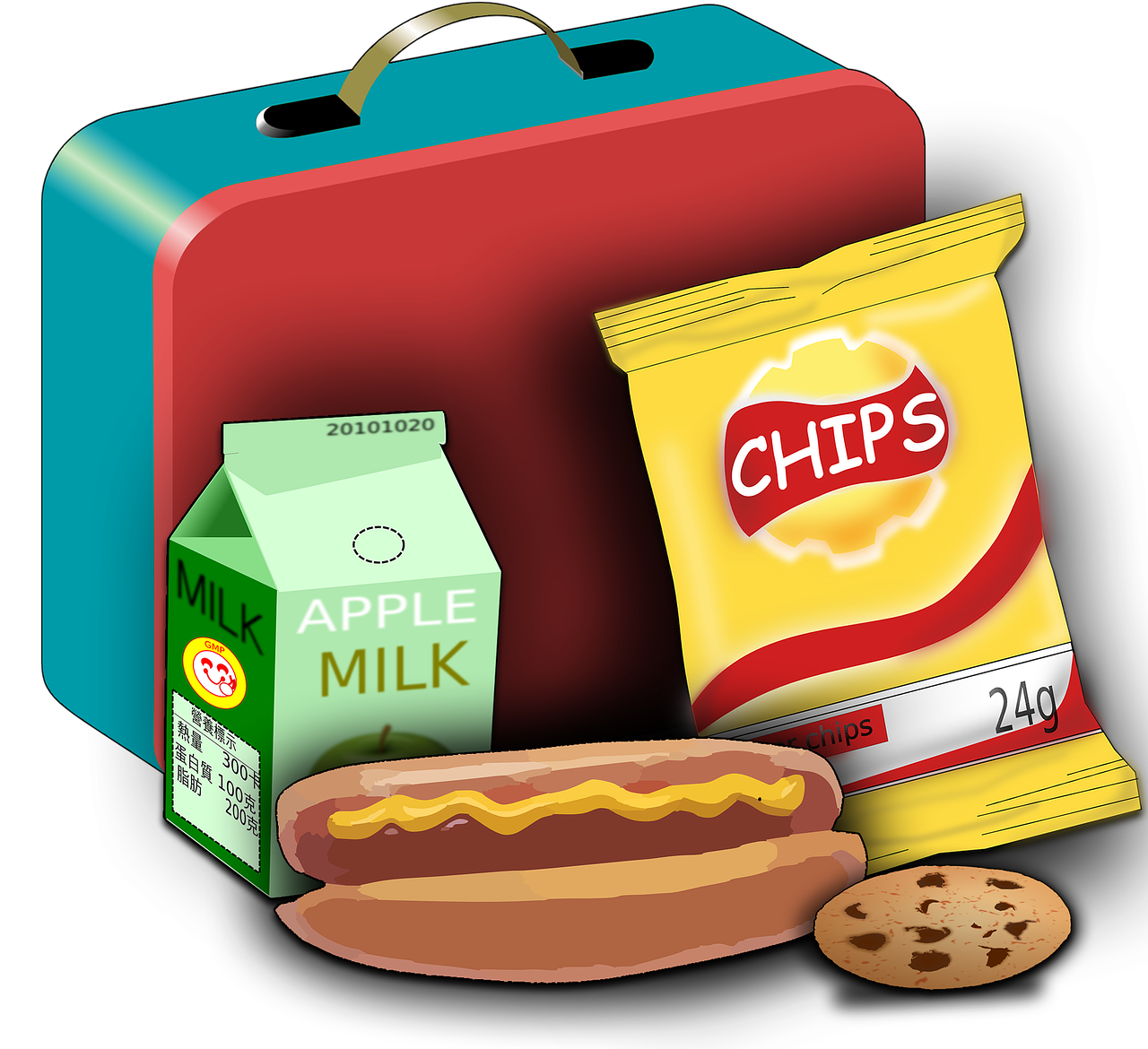 21
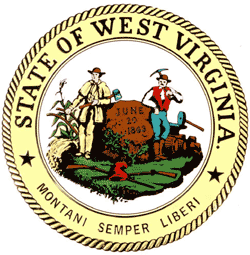 Use of Public Office Private Gain
Nepotism
A public official or employee may not directly supervise or participate in decisions affecting the employment and working conditions of his or her relative or a person with whom he or she resides.
Exception:  Required by law and independent third party involved.
      Legislative Rule at 158 C.S.R. § 6.
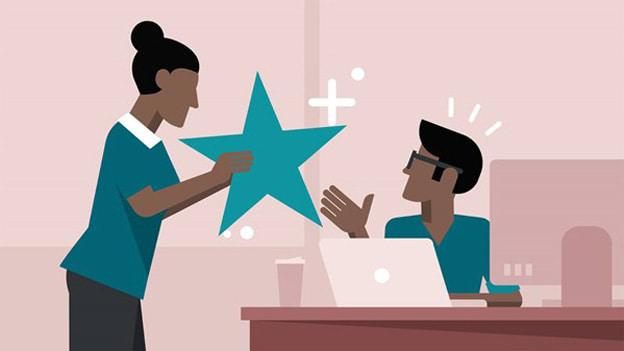 22
Use of Public Office for Private Gain
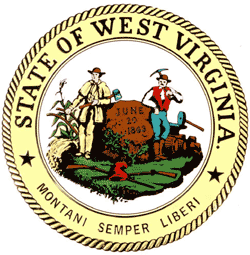 A Prosecutor wanted to know if her boyfriend could serve as an Assistant Prosecutor.  
They did not live together or have a financial relationship.  
Prosecutor did not formally advertise the job opening, so the Commission held that the Requester’s boyfriend received an unfair advantage in being hired.
W. Va. Code § 6B-2-5(b)
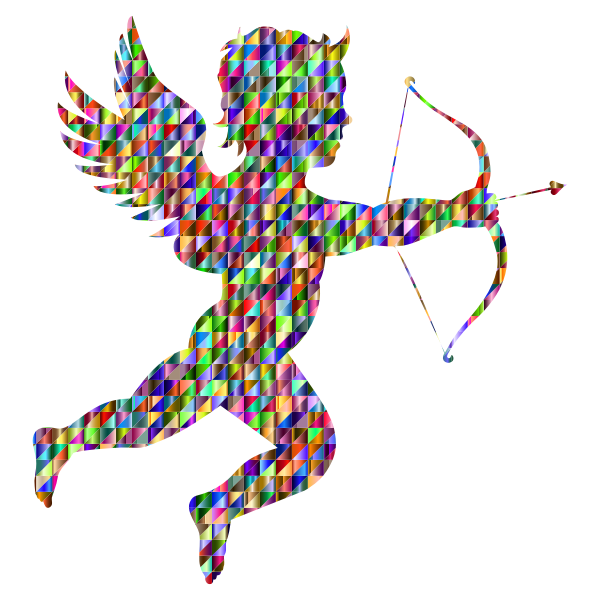 23
Use of Public Office for Private Gain
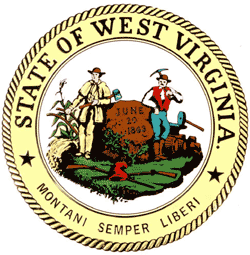 Unauthorized Spending
May you use BOE funds to reward the superintendent with a trip to Myrtle Beach?


May you use BOE funds to support a candidate for governor?
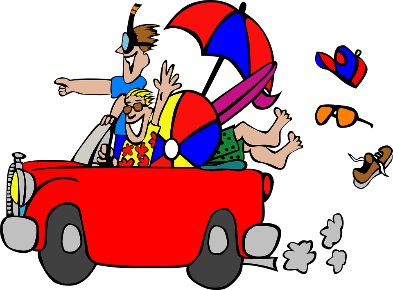 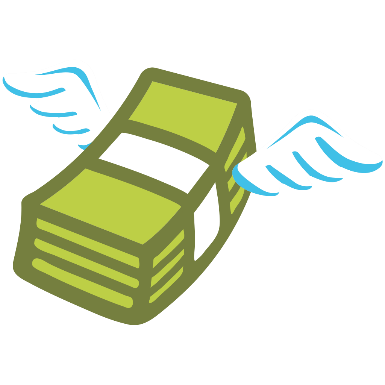 24
This Photo by Unknown Author is licensed under CC BY-SA
Use of Public Office for Private Gain
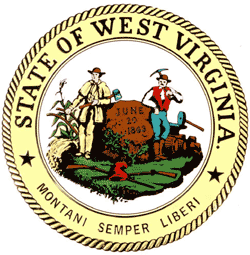 QUESTION:  May a public agency use public funds to purchase coffee makers or refrigerators for office employees?
A.O. 2016-09
Spending Public Funds
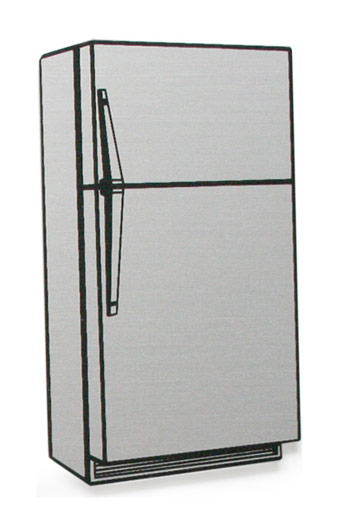 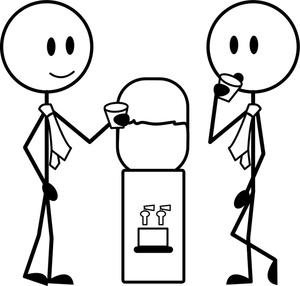 25
Use of Public Office for Private Gain
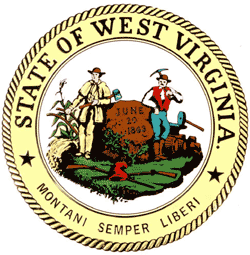 Spending Public Funds
2012-20 Public University  
May use public funds to purchase prizes or incentives, including gift cards, 
for wellness related competitions or promotions when prize recipients include University employees.
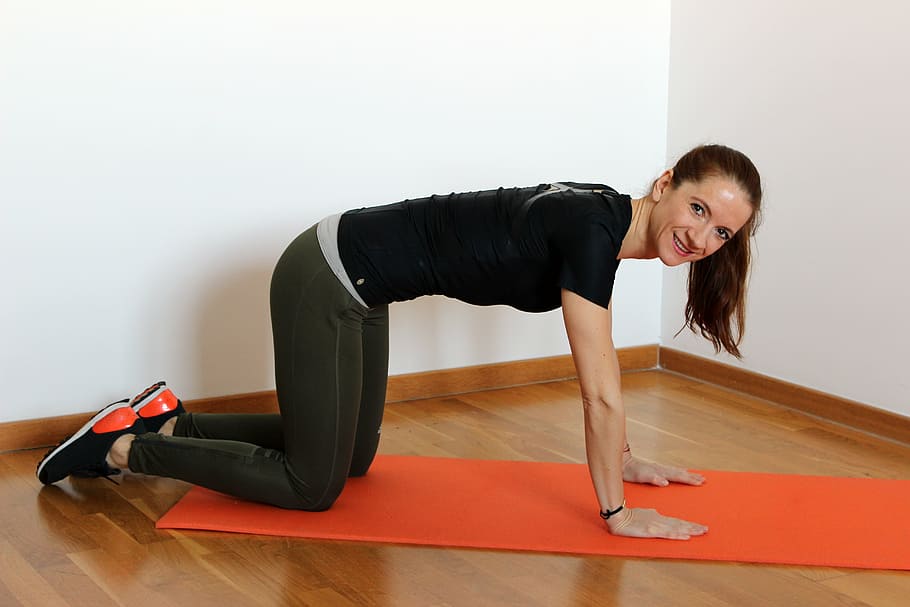 26
Use of Public Office for Private Gain
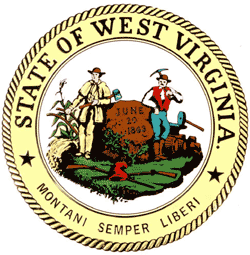 2021-23 County Commission​
The Ethics Commission held that if the County Commission determines that building the proposed waterline extension project benefits the County by promoting tourism or economic development, then using American Rescue Plan funds for the project would not violate the Ethics Act even if the developer may uniquely benefit from the project.
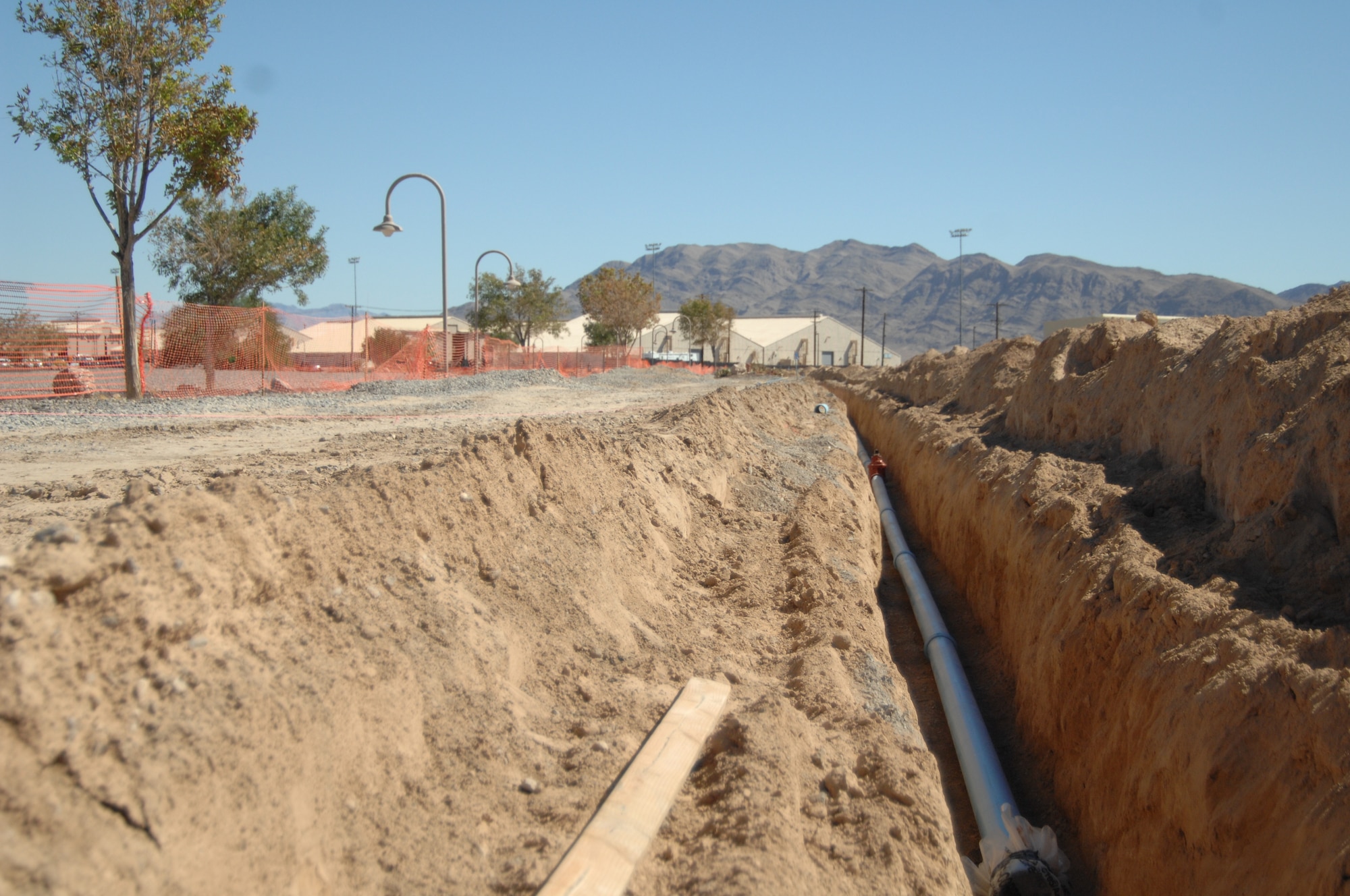 27
Use of Public Office for Private Gain
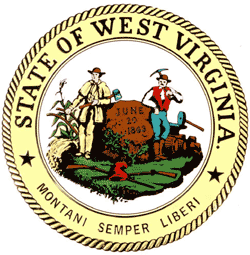 Endorsements
Do not endorse commercial products.  Do not give testimonials such as town was a  “satisfied customer.”
Exception:  Overriding public benefit
28
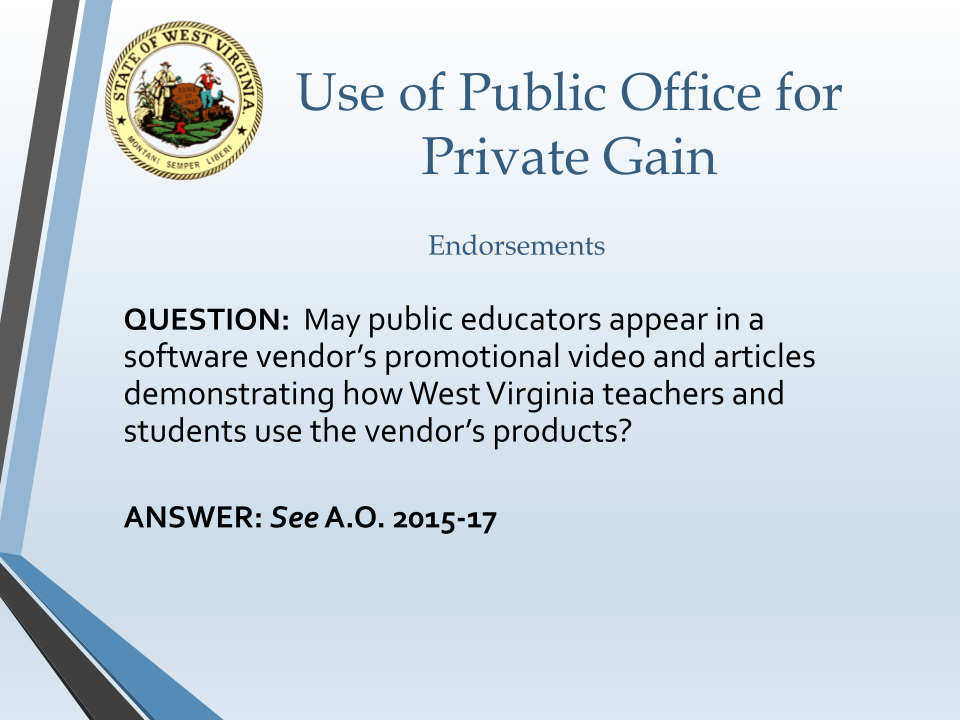 Use of Public Office for Private Gain
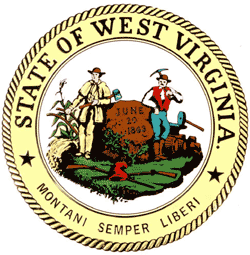 Endorsements
Do not endorse commercial products.  Do not give testimonials such as town was a  “satisfied customer.”
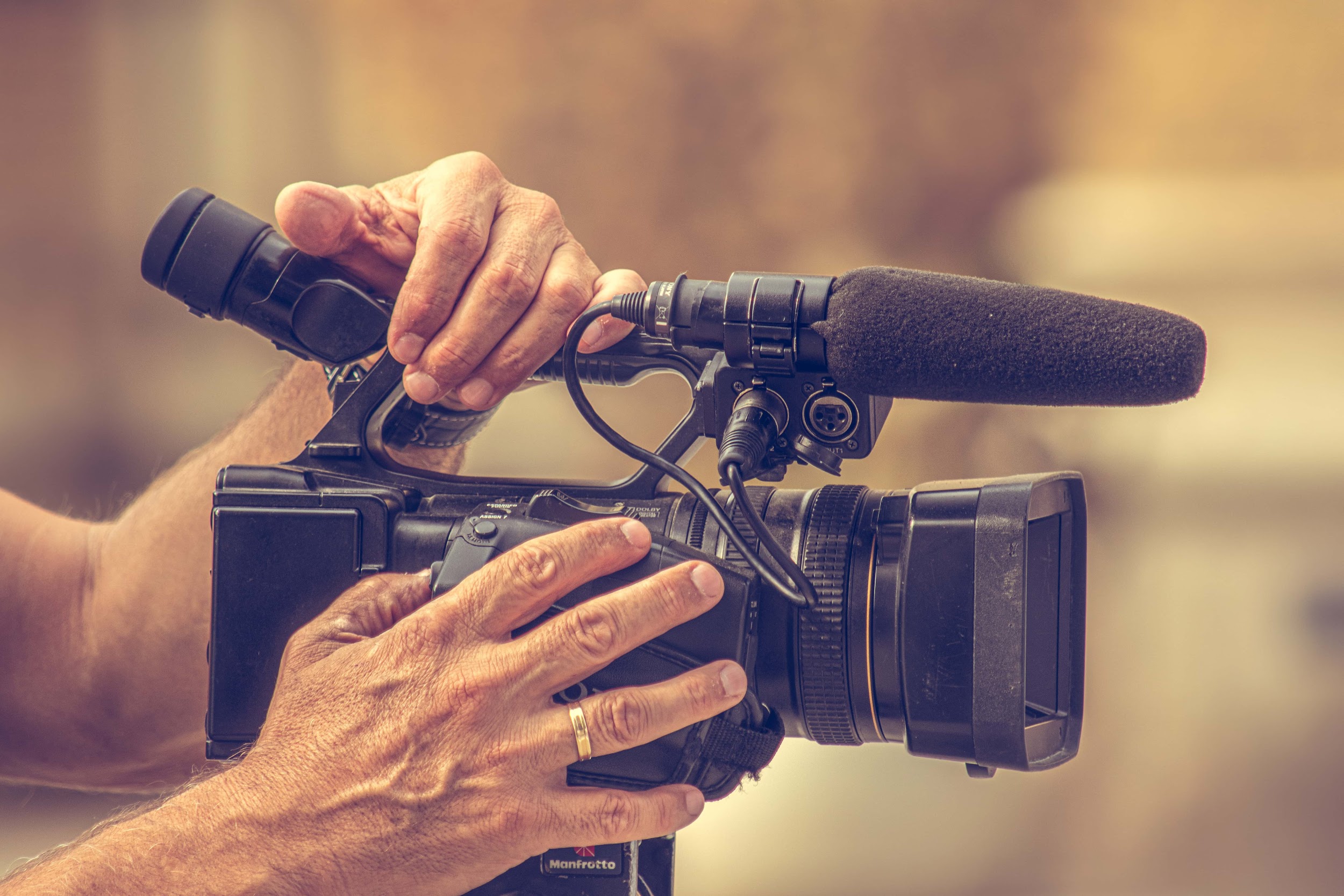 29
Use of Public Office for Private Gain
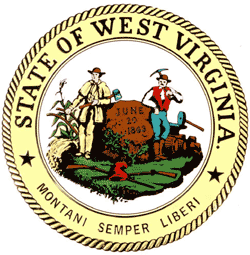 Endorsement candidate
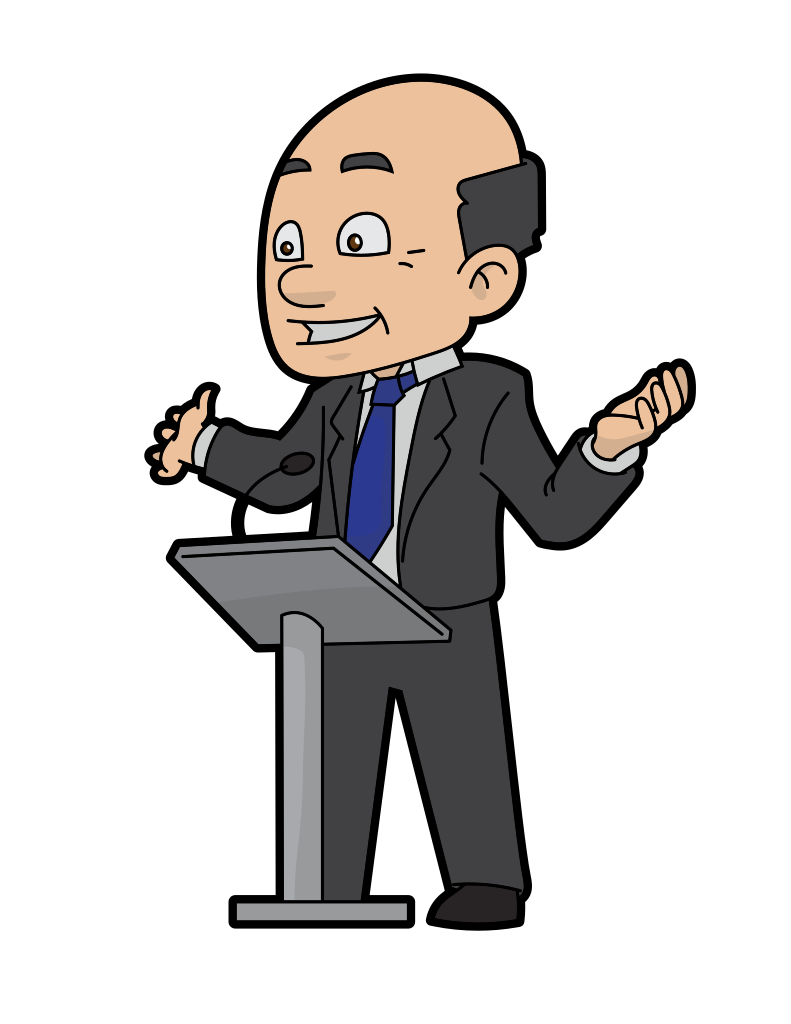 College professor may not exclusively invite and allow one candidate to speak to a class at a public college about his or her platform without giving other candidates in the same political race the same opportunity. 
A.O. 2021-06
30
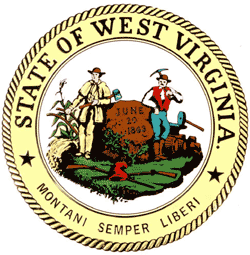 Use of Public Office for Private GainNepotism
A.O. 2020-13 A principal’s wife, sister, and brother-in-law may be employed in the same school where he or she serves as principal, but the principal may not be involved in hiring or supervising them.
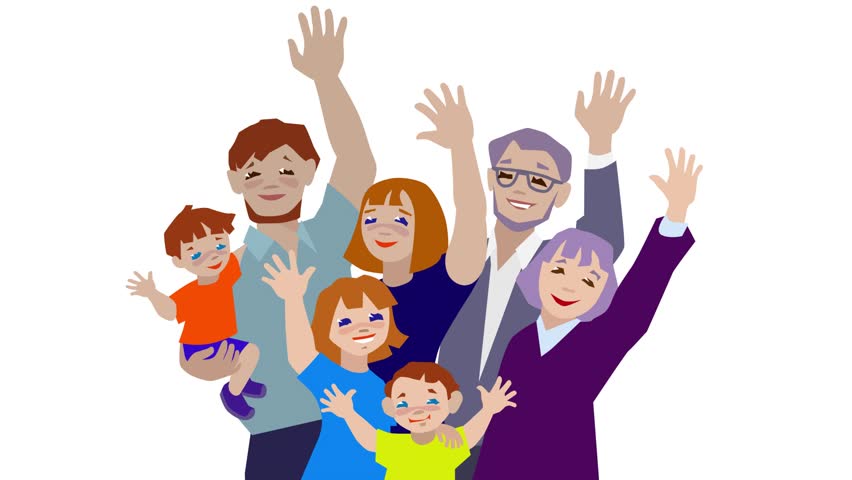 31
Use of Public Office for Private Gain
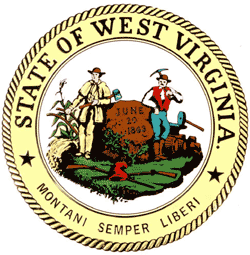 2022-02 County Commission Employee 
A county commission employee may be a candidate for and hold office on city council. She must not campaign while she is on the clock at work.
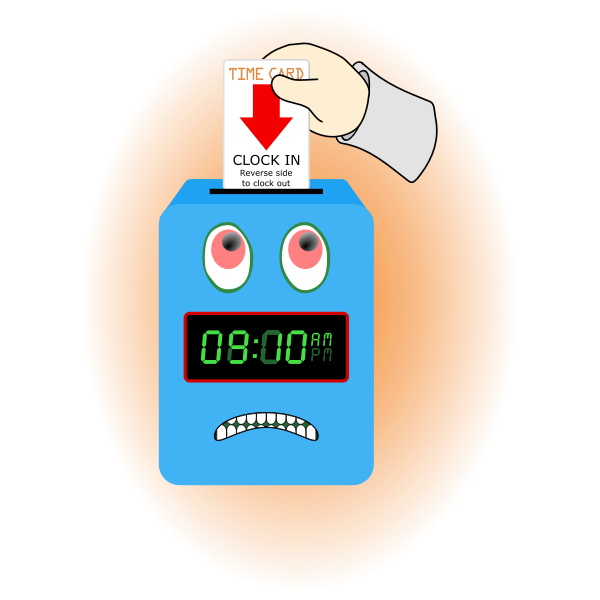 32
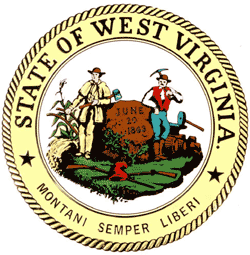 Use of Public Office for Private GainNepotism
Teachers arranging for relatives to substitute and/or placing relatives on a preferred list of substitutes violates the Ethics Act’s nepotism provisions. 
AO 2019-03.
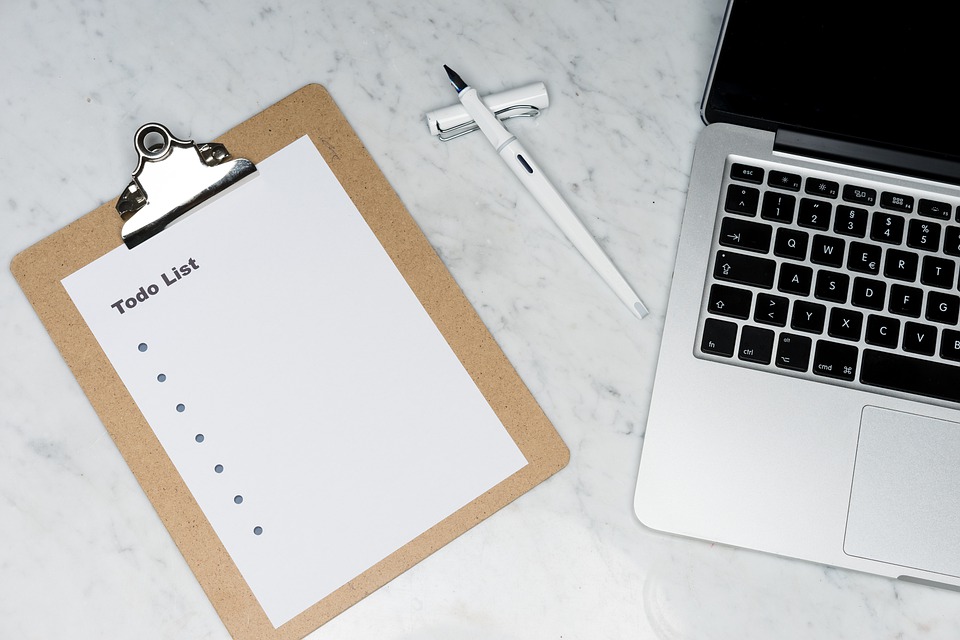 33
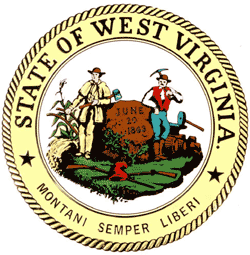 Confidential Info
No present or former public official or employee may disclose confidential information or use that information to further his/her personal interests or the interests of another person. [Address, SS#, credit card, driver’s license and marital status]

Executive Session not necessarily confidential 

2022-01
W. Va. Code § 6B-2-5(e)
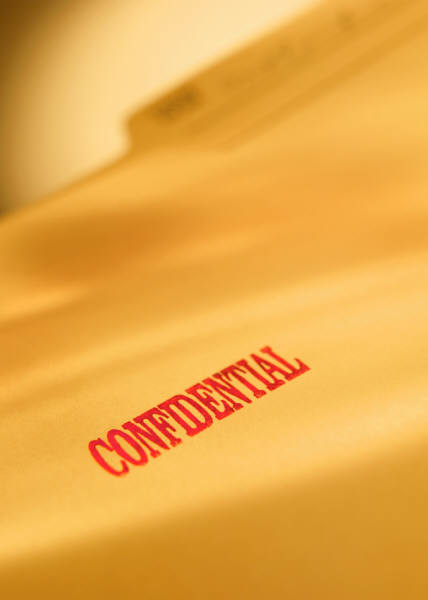 Improper disclosure of confidential information is a criminal misdemeanor!
34
[Speaker Notes: Sheriff used deputy’s sick leave in campaign.  Executive Session not necessarily confidential 2021 AO]
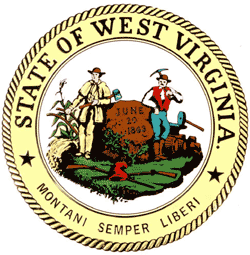 Gift Rules
No Gifts over $25 from Interested Persons
An interested person is:
A Lobbyist
Or one who:
Seeks or does business with the public servant’s agency (vendor);
Is regulated or  controlled by the agency; or,
Has a specific financial interest which may be substantially affected by the performance or nonperformance of official duties.
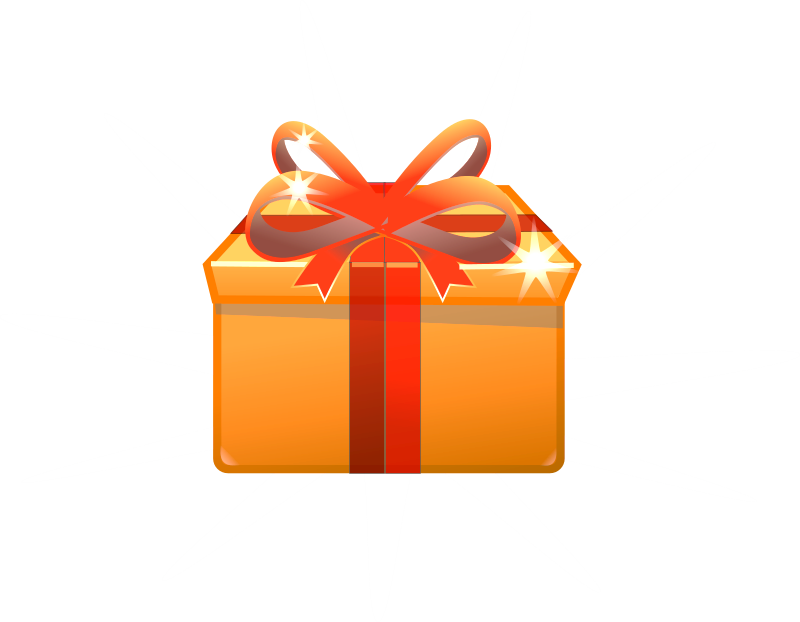 35
[Speaker Notes: 2020 – Even police officer saved by a bullet proof vest could not accept gift from vest man.]
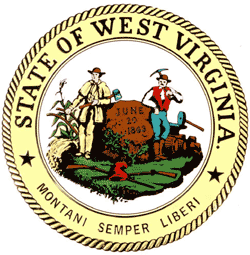 Gift Rules
Some Exceptions!

Meals and beverages of any value if the person purchasing them is present

Ceremonial gifts with insignificant value – for example, a plaque

Reasonable travel, meals and lodging expenses for being a speaker at conference or benefit performance of public job.  (May have to report on FDS.)

Gifts that are purely private in nature

Ethics Commission Gift Guideline – outlines other exceptions
36
[Speaker Notes: Return
Donate to charity
Donate to the agency]
Solicitation of gifts is generally prohibited.
Gift Rules
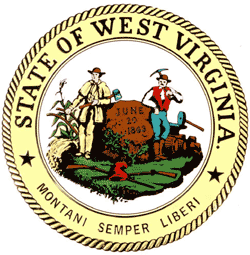 W. Va. Code § 6B-2-5(c)
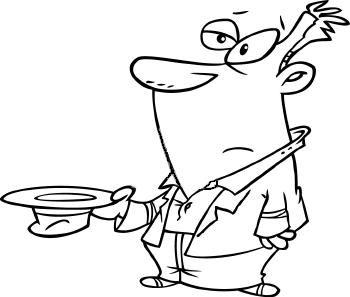 37
Gift RulesCharitable Solicitations
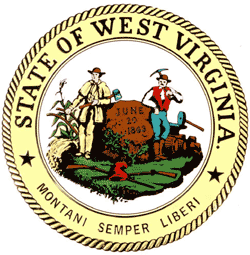 W. Va. Code § 6B-2-5(c)
Gifts may only be solicited for a charitable 
purpose, such as the United Way.  




Public agency may impose stricter standards.
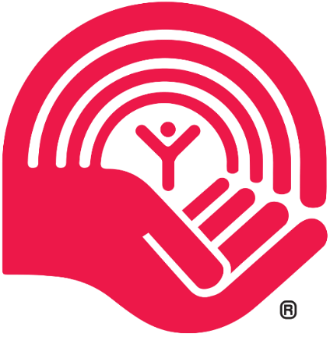 Supervisors may not solicit contributions from a subordinate.

May solicit other public agencies 2019-11
38
Gift RulesCharitable Solicitations
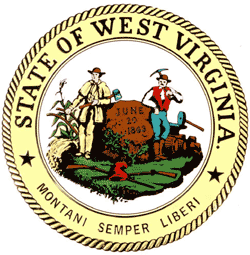 W. Va. Code § 6B-2-5(c)
Mayor may appear in a video using his name and public title to promote and solicit donations for a local nonprofit drug and alcohol recovery center because it served a charitable purpose and was not a commercial business. 

Advisory Opinion 2021-02
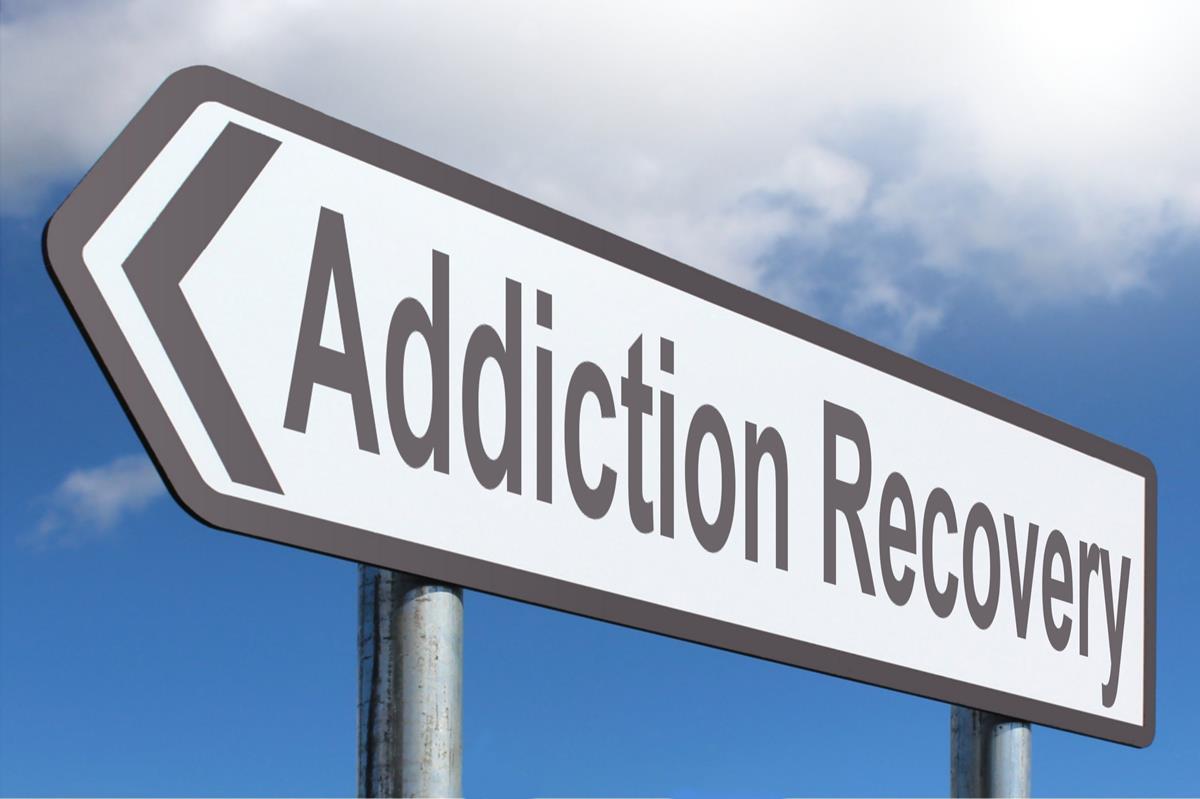 This Photo by Unknown Author is licensed under CC BY-SA
39
[Speaker Notes: Selling products as part of a fundraiser is not soliciting.  Foster family donations.]
Gift RulesCharitable Solicitations
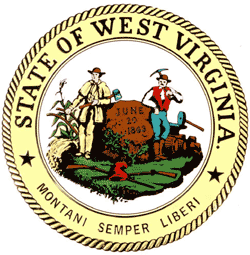 W. Va. Code § 6B-2-5(c)
Health Department employees may solicit from local businesses and people to supplement public health programs.
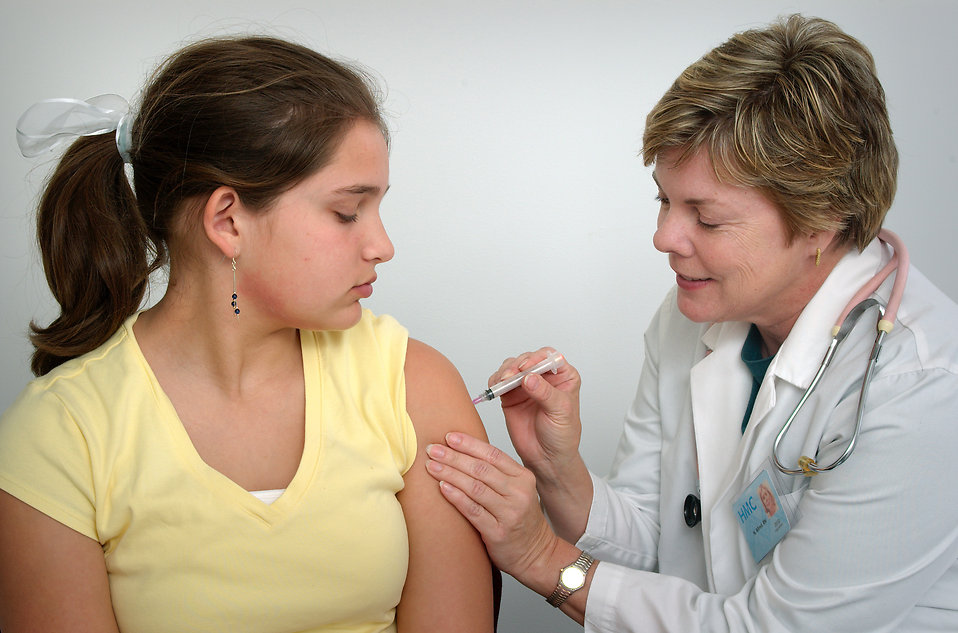 AO 2005-02
40
Public Official’s Name or Likeness
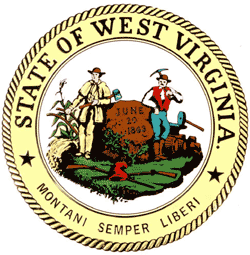 May not use public funds or public resources to display the public official’s name or likeness for the purpose of promoting public official or political party.  W. Va. Code § 6B-2B-2(b).
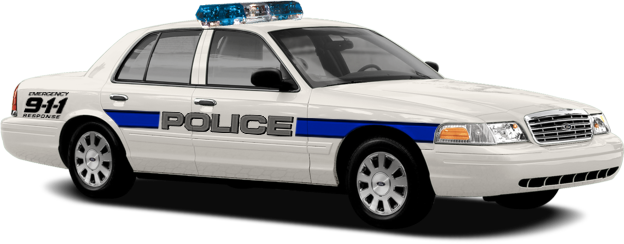 Elect Jones 
for Sherriff!
41
[Speaker Notes: Sheriff coins case]
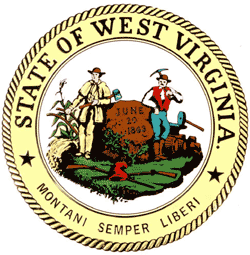 Public Official’s Name or Likeness
May use name on letterhead, envelopes, educational materials, reports, certificates, office signs, press releases, bios, social media, and websites
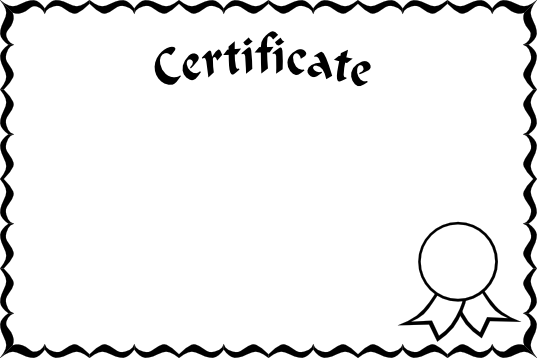 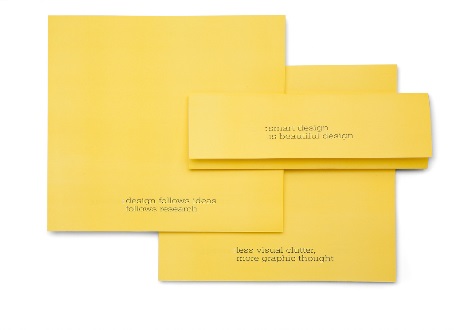 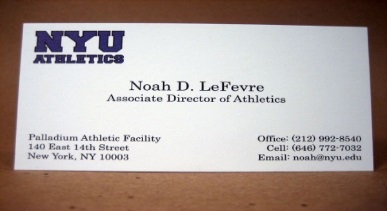 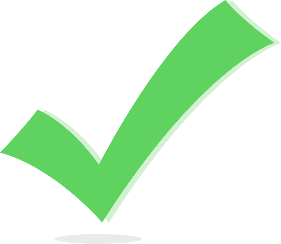 42
Limitations on Public Official’s Name or Likeness
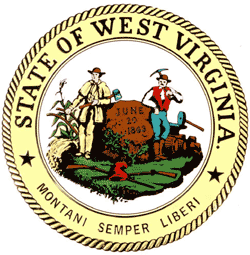 A town employee may not display a cup that contains a campaign slogan to work at Town Hall.  
 (The use of public resources to promote a political party.)
AO 2021-19
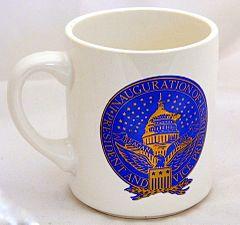 43
[Speaker Notes: May
Purchase and distribute with private funds and on own time]
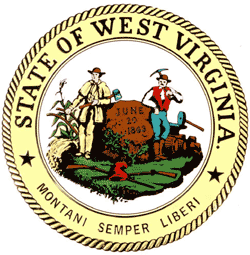 Public Official’s Name or Likeness
Effective on June 6, and will be codified in new Code sections, W. Va. Code §§ 5-6-4, 7-3-19, and 8-12-22. The law prohibits state, county and municipal entities from dedicating or naming any public building or public structure for a public official who is currently holding office.
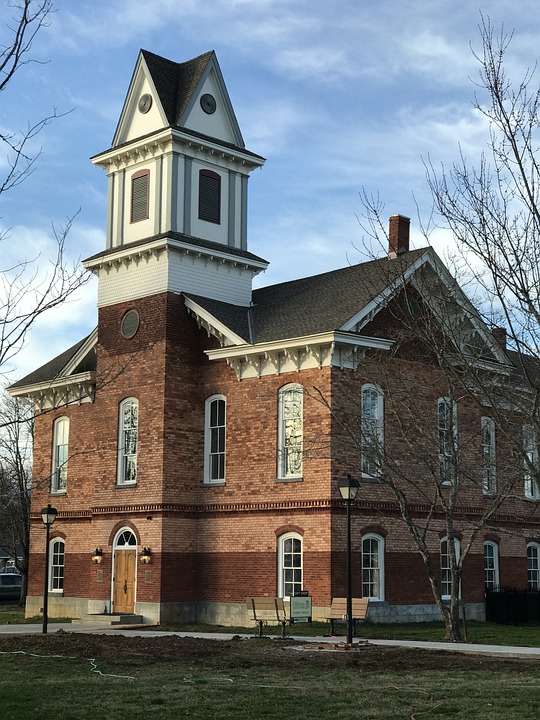 44
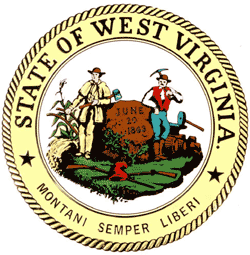 Prohibited Interest in Agency Contracts
W. Va. Code § 6B-2-5(d)
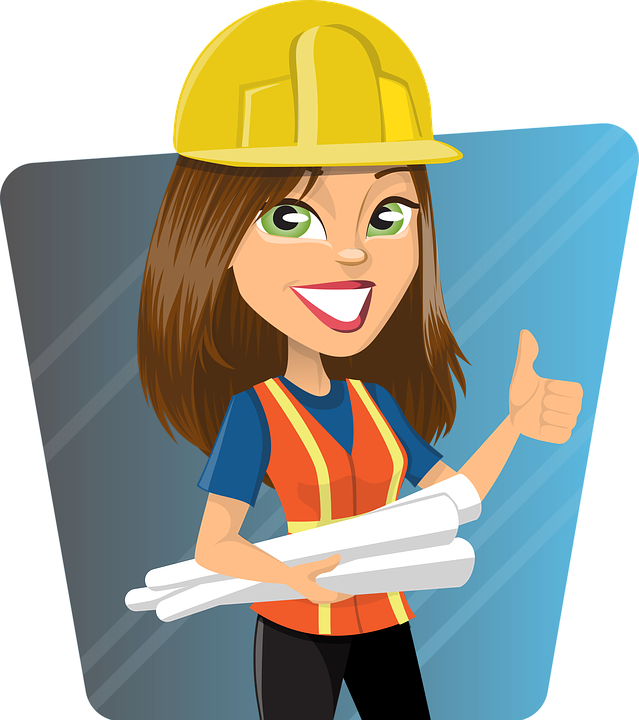 Public servants may not have a financial interest in a public contract under their authority or control.
45
[Speaker Notes: city council member’s business should not k with city.]
Prohibited ContractsExceptions
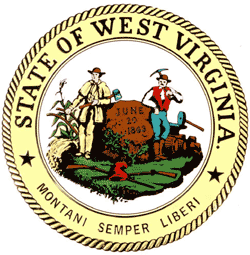 W. Va. Code § 6B-2-5(d)
$1,000 threshold 
Part-time appointed officials and legislators are not subject to prohibition 
Public employment.
but must recuse themselves if a conflict arises.
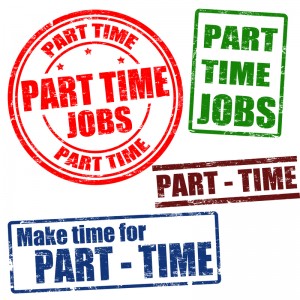 46
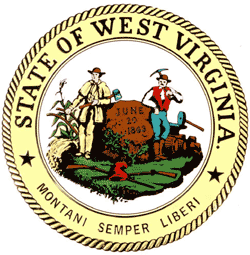 Prohibited County Contracts
W. Va. Code § 61-10-15
W. Va. Code § 61-10-15 prohibits county officials from having financial interests, directly or indirectly, in a contract, including employment, over which their public position gives them voice, influence or control.
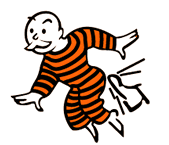 47
[Speaker Notes: Criminal offense:  $500 fine,  1 yr jail time and removal from public office and employment
List of officials:  county commissioners, BOE members, district school officers, supervisors, superintendents, secretaries, any other county or district board or district officer. Examples:  PSD members, airport authority,  2012-12 county health department officers  Can’t accept referrals.

Employment and part-time officials.  CC spouse may not work in the assessor’s office.]
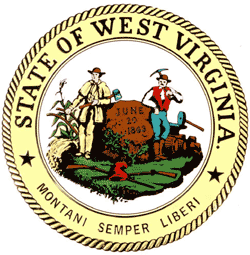 Prohibited County Contracts
W. Va. Code § 61-10-15
W. Va. Code § 61-10-15 applies to a county board member, district school officer, secretary of a Board of Education, supervisor or superintendent, principal or teacher at public schools.
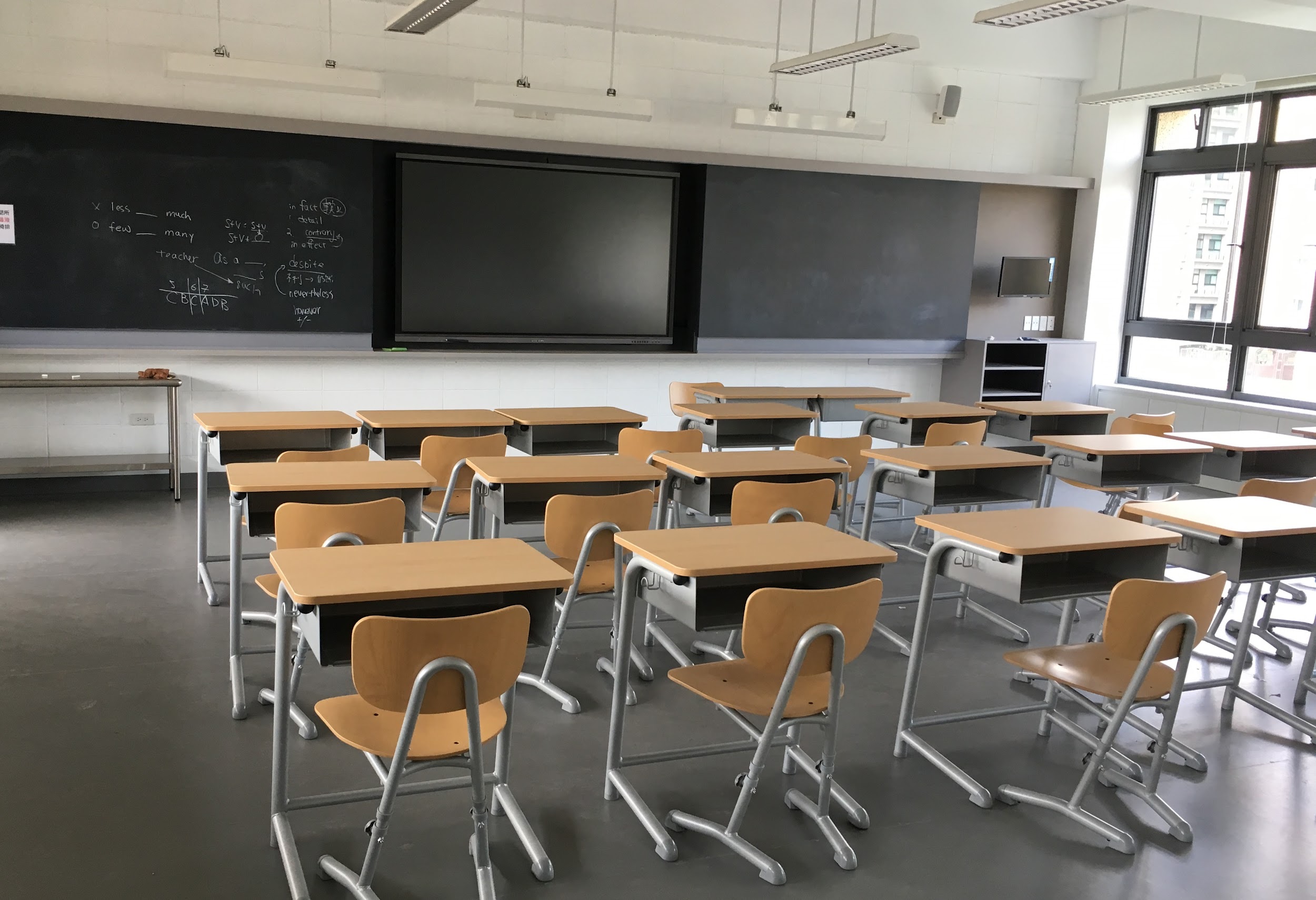 48
[Speaker Notes: Criminal offense:  $500 fine,  1 yr jail time and removal from public office and employment
List of officials:  county commissioners, BOE members, district school officers, supervisors, superintendents, secretaries, any other county or district board or district officer. Examples:  PSD members, airport authority,  2012-12 county health department officers  Can’t accept referrals.

Employment and part-time officials.  CC spouse may not work in the assessor’s office.]
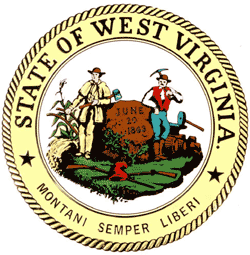 Prohibited County ContractsExceptions
Spouse may be employed in the public schools in county, Commissioner’s spouse may be licensed health care provider at government-owned hospitals. 
Does not apply to any person who is a salaried employee of a vendor or supplier if the employee meets the five criteria found in W. Va. Code § 61-10-15(e). (No commission, not owner, etc.)
49
[Speaker Notes: 2015-15-prohibits a County Board of Education from employing the Superintendent’s spouse as a literacy coach, only can as a principal or teacher or auxiliary or service employee]
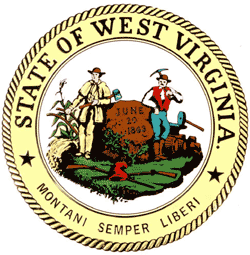 Prohibited County Contracts
W. Va. Code § 61-10-15
The 2022 new exception permits county officials to have pecuniary interests in contracts for goods and supplies if the county official is the lowest bidder, gets opinion from Commission, and other conditions.
50
[Speaker Notes: Criminal offense:  $500 fine,  1 yr jail time and removal from public office and employment
List of officials:  county commissioners, BOE members, district school officers, supervisors, superintendents, secretaries, any other county or district board or district officer. Examples:  PSD members, airport authority,  2012-12 county health department officers  Can’t accept referrals.

Employment and part-time officials.  CC spouse may not work in the assessor’s office.]
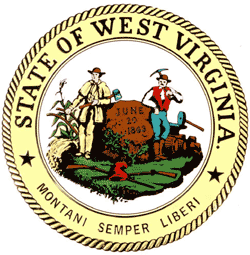 Prohibited County Contracts and employment
Voice, Influence, or Control
County Commissioner Example
County Commissioners (and often spouses) can’t have contracts with or be employed by any County Office, e.g., Assessor’s Office, Sheriff’s.
Appointment power
If a County Commission appoints another entity’s board members, e.g., PSC, county parks board, Commissioner can’t have contract.
Appropriations
Or makes appropriations to an entity, a commissioner (or spouse) may not work for the entity or have a contract with it.
The County Commissioner may not work for CVB because Commission appropriated approximately 43 percent of the CVB’s budget.  2021
51
[Speaker Notes: Examples:  PSD members, airport authority
Employment and part-time officials.  CC spouse may not work in the assessor’s office.]
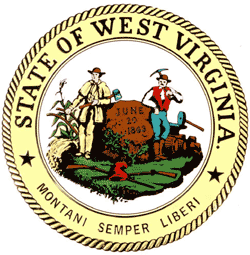 Prohibited County Contracts
W. Va. Code § 61-10-15
BOE examples:
Member could work for WVU Extension Services due to small appropriation and  lack of power to make appointments to her local extension service committee.  2018-05
Member could work for staffing agency to perform work for a textbook company that markets textbooks and educational materials.  AO 2018-10
BOE may not contract with a business that leases commercial property from a company owned by the board of education member’s spouse. AO 2017-15.
52
[Speaker Notes: Criminal offense:  $500 fine,  1 yr jail time and removal from public office and employment
List of officials:  county commissioners, BOE members, district school officers, supervisors, superintendents, secretaries, any other county or district board or district officer. Examples:  PSD members, airport authority,  2012-12 county health department officers  Can’t accept referrals.

Employment and part-time officials.  CC spouse may not work in the assessor’s office.]
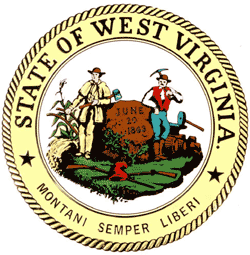 Public Contract
Ethics Commission has discretion to grant an exemption to public entity based upon undue hardship or excessive cost.
Exemptions
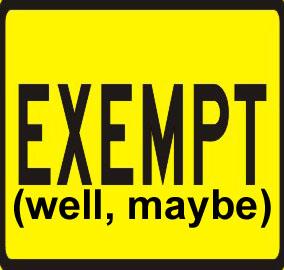 53
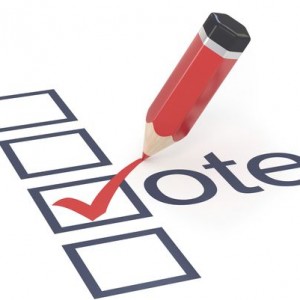 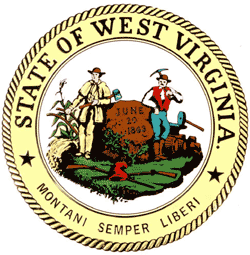 Voting
W. Va. Code § 6B-2-5(j)
May not vote if public official, or an immediate family member, or a business with which they or a family member is associated, has a financial interest.  
Public officials may not vote on a personnel matter involving a relative.
(Class exception - five similarly situated)
2019-08 hotel development in mayor’s neighborhood
54
[Speaker Notes: Class example:  a physician or health care provider to vote on health care legislation or for a teacher to vote on matters affecting education, or for a coal miner to vote on laws regulating the coal industry.]
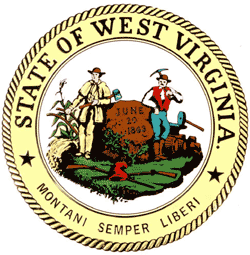 Voting
W. Va. Code § 6B-2-5(j)
If member also serves on a non-profit, the agency may still make appropriations to the non-profit.  
Member or spouse may not vote if either is employed by non-profit.
If Board member is unpaid, he/she may vote only if disclosed on agenda and at the meeting.
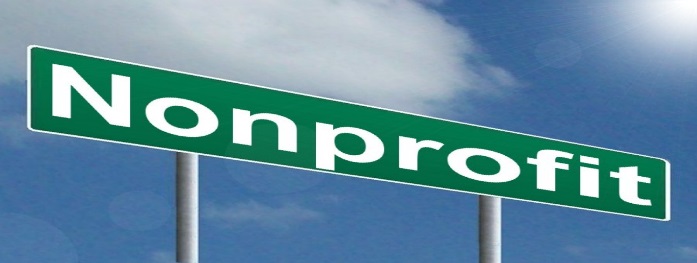 55
[Speaker Notes: (D) The appropriations of public moneys or the awarding of a contract to a nonprofit corporation if the public official or an immediate family member is employed by, or a compensated officer or board member of, the nonprofit: Provided, That if the public official or immediate family member is an uncompensated officer or board member of the nonprofit, then the public official shall publicly disclose such relationship prior to a vote on the appropriations of public moneys or award of contract to the nonprofit;]
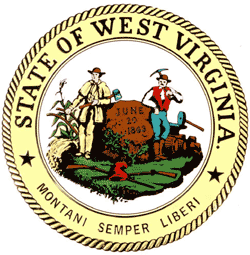 Voting
Proper Recusal
A public servant who is required to recuse himself or herself must:

Fully disclose his or her interest

Leave the room during both the discussion of, and the vote on, the issue

Minutes must reflect recusal
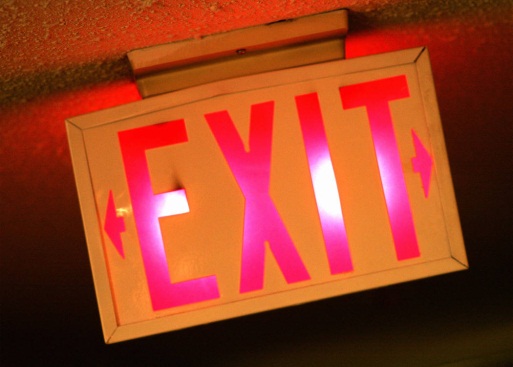 56
[Speaker Notes: 5.2. Making a full disclosure of one's interest means making a prior public disclosure including the amount of interest held directly or indirectly by a public employee or public official or immediate family thereof in a public contract.]
Employment Restrictions
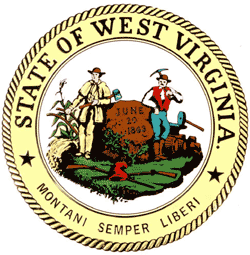 Full-time public employees may not seek employment with, or buy, sell or lease property to or from, any person who:
Had a matter on which they or their subordinate took regulatory action within the past 12 months, or
Currently has a matter before their agency on which they or a subordinate is working, or
Is a vendor over which they exercise control
	Employment Exemptions available
              2019-17 and 2020-05
W. Va. Code § 6B-2-5(h)
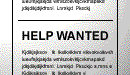 57
[Speaker Notes: Fire code deputy owned bar ok]
Post-employment Restrictions
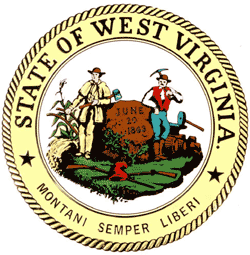 Revolving Door

No elected or appointed public official or full-time staff attorney or accountant, shall:
for ONE YEAR after the termination of that service, appear in a representative capacity before the entity he or she served in:
A contested administrative matter,
To support or oppose a proposed rule,
To support or oppose issuance of a license or permit,
Rate-making proceedings, or
To influence the expenditure of public funds
W. Va. Code § 6B-2-5(g)
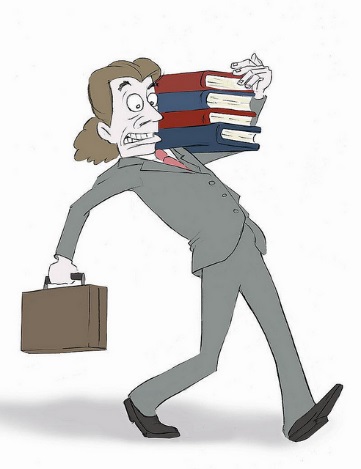 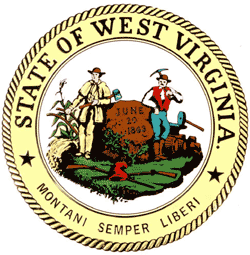 Financial Disclosures
W. Va. Code § 6B-2-6
Must file by February 1 annually.  
(1) Elected state and county officials 
(2) All members of state boards, commissions and agencies appointed by the Governor; and
(3) Secretaries of departments, commissioners, deputy commissioners, assistant commissioners, directors, deputy directors, assistant directors, department heads, deputy department heads and assistant department heads.
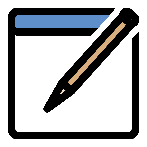 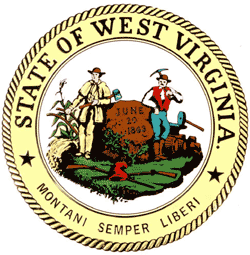 Lobbying Contracts
W. Va. Code § 6B-3-10:

The new provision prescribes disclosure requirements for government agencies that contract for lobbying services, including filing lobbyist contracts with the Ethics Commission.
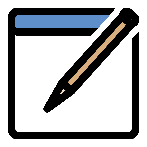 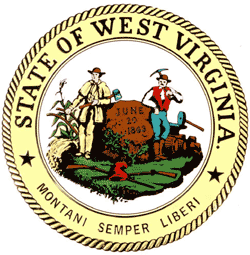 Disclosure of $1 million dollar  Contracts
Disclosure of Interested Parties, such as 
contractor and subcontractors.  State agency must file with the Commission before beginning work.

W. Va. Code § 6D-1-1, et seq.
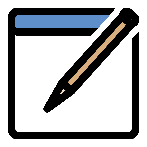 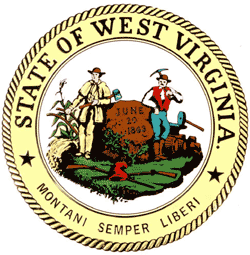 Sanctions
W. Va. Code § 6B-2-4(s)(1)
Public reprimand
Restitution
Fines of $5,000 per violation
Reimbursement to the Commission
Recommendation that a Respondent be terminated from employment or removed from office.
62
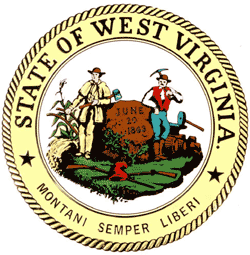 Open Meetings Act
State, county, and municipal administrative and legislative bodies, and any bodies that meet the definition of ‘public agency,’ are subject to the Act.
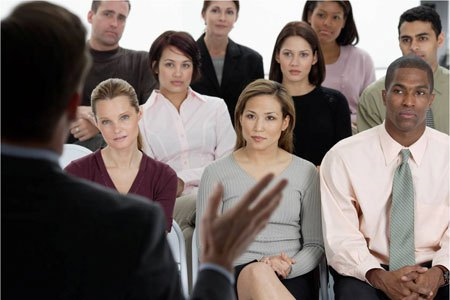 63
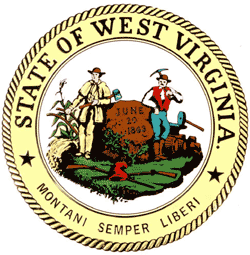 Meeting defined
A meeting subject to OMA is defined by the Act as:
The convening of a governing body of a public agency
For which a quorum is required in order to make, or deliberate toward, a decision
On a matter which results or will result in official action.
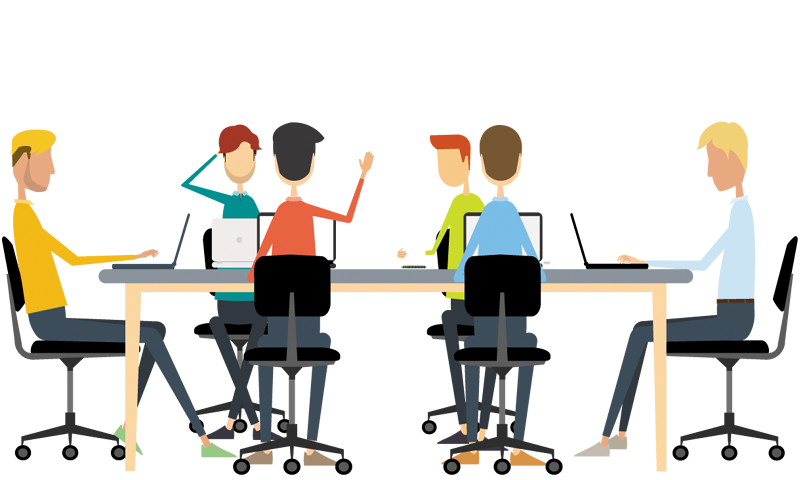 64
[Speaker Notes: A gathering where a quorum of the governing body meets with staff is a “meeting” within the scope of the Act.
W.Va. Code § 6-9A-2(5)
OMAO 2011-02

One member of the body meeting with staff is not governed by the Act.]
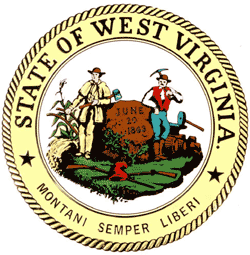 Topics of Open Meetings Act
Meetings subject to OMA
Meetings not subject to OMA
Notice/Agenda for meetings
Executive sessions
Meeting minutes
Violations
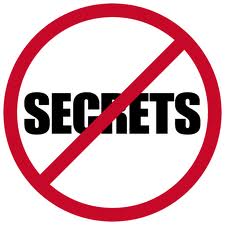 65
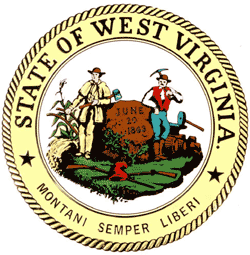 Exceptions
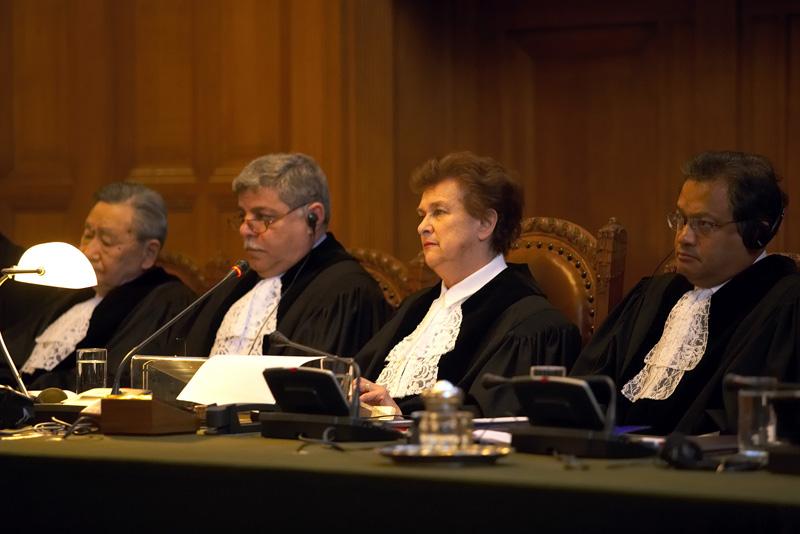 Adjudicatory 

On-site inspection
Construction site

Political party caucus
66
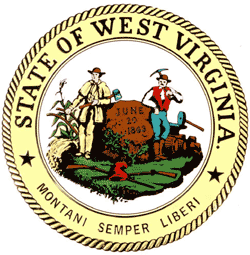 Exceptions
General Discussions
Planned or unplanned 
Social, educational, training, informal, ceremonial or similar setting
Without intent to conduct public business
No intention for the discussion to lead to an official action
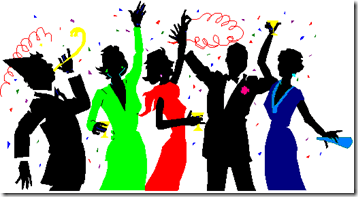 67
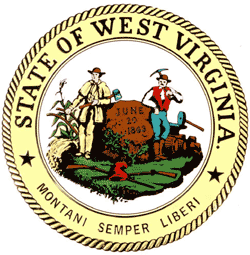 Coronavirus
Don’t need to meet in person if deemed a health risk by the CDC or other government agency authorized to make these types of decisions.

The public agency may instead provide citizens with a call-in number for a telephonic meeting or provide access via web link to a livestream of the meeting.
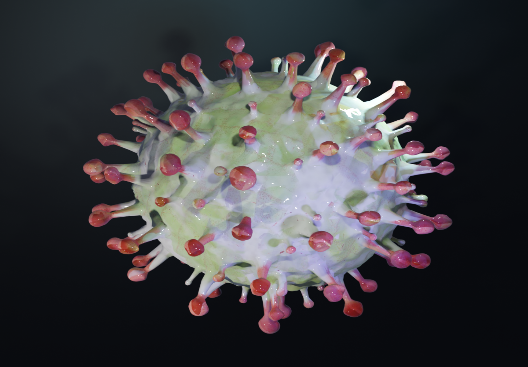 68
This Photo by Unknown Author is licensed under CC BY-SA
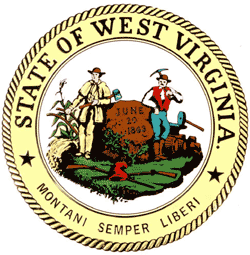 Notice
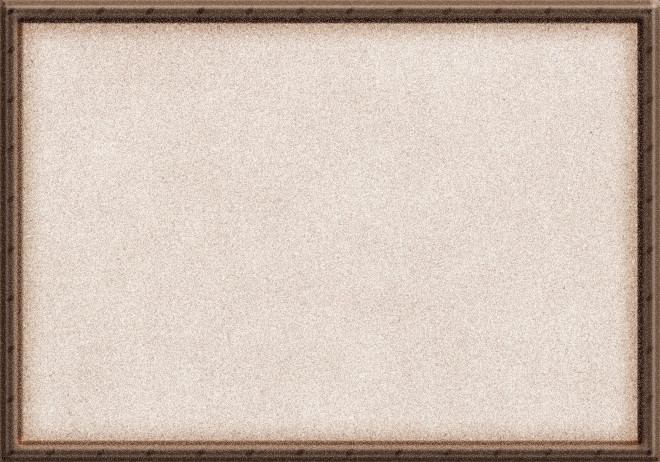 The Open Meetings Act requires advance notice of the date, time, and place of the meeting, including any committee meeting.
69
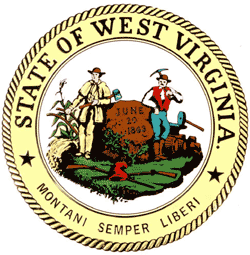 Meeting Notice
Promulgate Rules 
Regular meeting’ notice must be posted THREE business days in advance (unless you meet every week, then two days).   
‘Special meeting’ notice must be posted TWO  business days in advance.
But – state agency = FIVE business days notice w SOS.
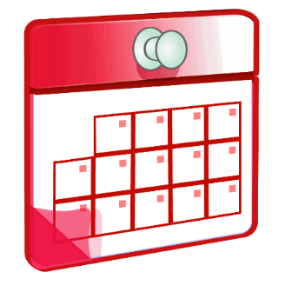 70
[Speaker Notes: Each governing body shall promulgate rules by which the date, time, place and agenda of all regularly scheduled meetings and the date, time, place and purpose of all special meetings are made available, in advance, to the public and news media.  

In regard to emergency meetings, W. Va. Code § 6-9A-2(2) states as follows:
 
     (2) "Emergency meeting" means any meeting called by a governing body for the purpose of addressing an unexpected event which requires immediate attention because it poses:
     (A) An imminent threat to public health or safety;
     (B) An imminent threat of damage to public or private property; or
     (C) An imminent material financial loss or other imminent substantial harm to a public agency, its employees or the members of the public which it serves.
 
W. Va. Code § 6-9A-2 also reads: 
 
(h) In the event of an emergency a governing body may call an emergency meeting.
(1) The governing body of a state executive branch agency shall electronically file a notice for an emergency meeting with the Secretary of State, as soon as practicable prior to the meeting. Any other governing body shall notice an emergency meeting in a manner which is consistent with this article and the Ethics Commission Committee on Open Governmental Meeting's opinions issued pursuant to the authority of section ten of this article, as soon as practicable prior to the meeting.
(2) The emergency meeting notice shall state the date, time, place and purpose of the meeting and the facts and circumstances of the emergency.]
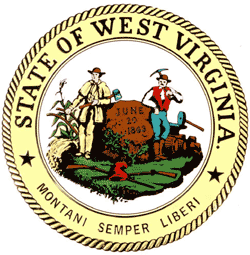 Meeting Notice Days
When counting business days , the day of the meeting, Saturdays, Sundays and legal holidays are excluded.  BOEs are required to designate both “outside the school environment” days and “out-of-calendar” days in a school term.  The OMA Committee held that “outside the school environment” days and “out-of-calendar” days are not considered legal holidays and are therefore counted for purposes of computing time periods under the Open Meetings Act. 
OMAO 2019-01
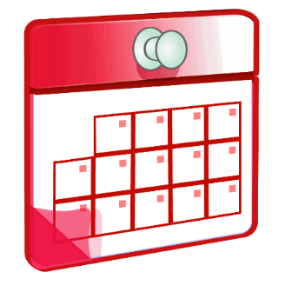 71
[Speaker Notes: Each governing body shall promulgate rules by which the date, time, place and agenda of all regularly scheduled meetings and the date, time, place and purpose of all special meetings are made available, in advance, to the public and news media.  

In regard to emergency meetings, W. Va. Code § 6-9A-2(2) states as follows:
 
     (2) "Emergency meeting" means any meeting called by a governing body for the purpose of addressing an unexpected event which requires immediate attention because it poses:
     (A) An imminent threat to public health or safety;
     (B) An imminent threat of damage to public or private property; or
     (C) An imminent material financial loss or other imminent substantial harm to a public agency, its employees or the members of the public which it serves.
 
W. Va. Code § 6-9A-2 also reads: 
 
(h) In the event of an emergency a governing body may call an emergency meeting.
(1) The governing body of a state executive branch agency shall electronically file a notice for an emergency meeting with the Secretary of State, as soon as practicable prior to the meeting. Any other governing body shall notice an emergency meeting in a manner which is consistent with this article and the Ethics Commission Committee on Open Governmental Meeting's opinions issued pursuant to the authority of section ten of this article, as soon as practicable prior to the meeting.
(2) The emergency meeting notice shall state the date, time, place and purpose of the meeting and the facts and circumstances of the emergency.]
Notice: Ethics Commission website
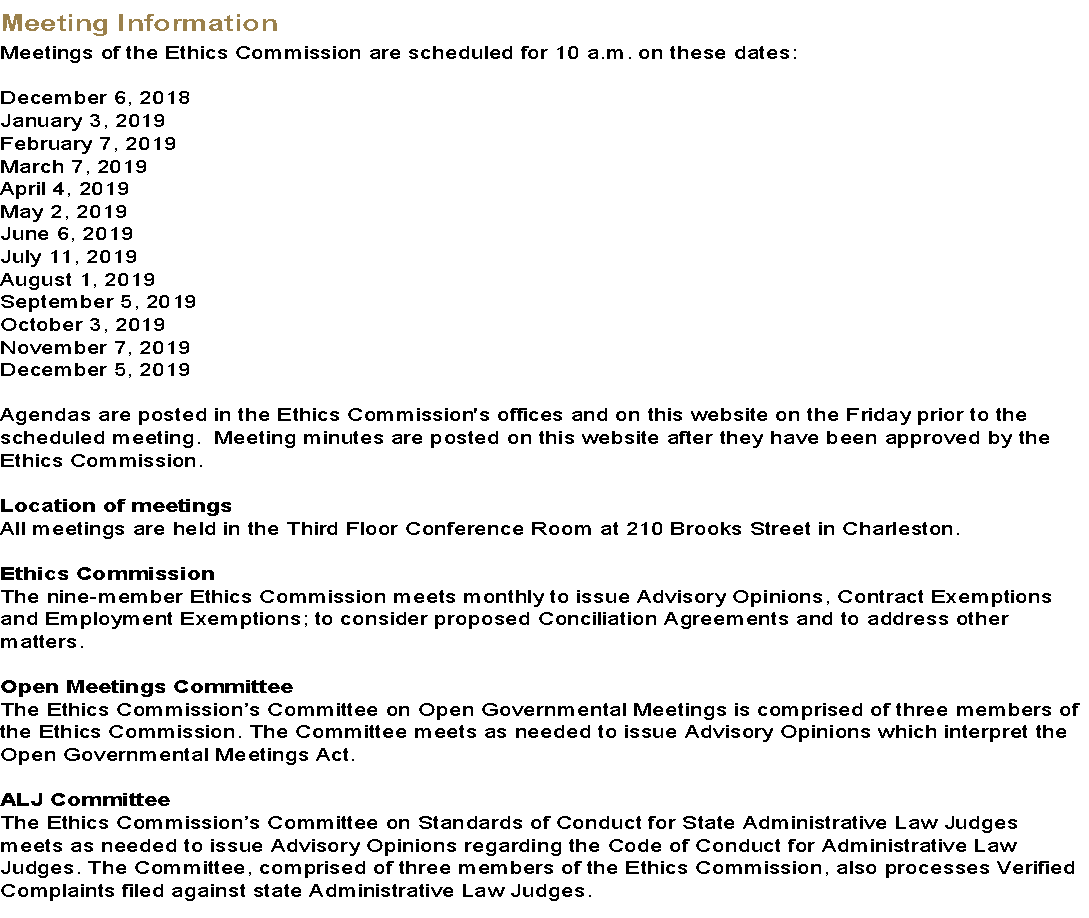 [Speaker Notes: Minimum requirements for posting a notice is in a public place.]
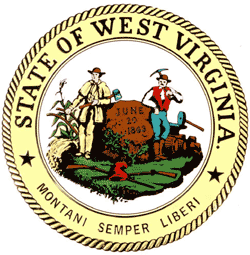 Agenda
Regular meeting agenda must be made available THREE business days in advance (unless you meet every week, then two days).   
Special meeting – TWO business days
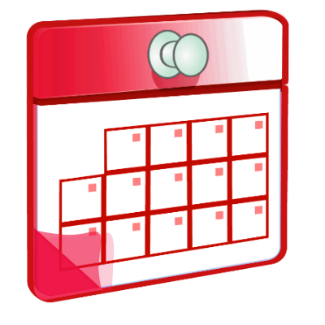 73
[Speaker Notes: Each governing body shall promulgate rules by which the date, time, place and agenda of all regularly scheduled meetings and the date, time, place and purpose of all special meetings are made available, in advance, to the public and news media.]
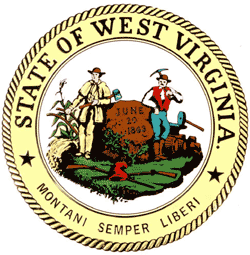 Emergency MeetingW. Va. Code § 6-9A-2-(2)
(2) "Emergency meeting" means any meeting called by a governing body for the purpose of addressing an unexpected event which requires immediate attention because it poses: 

An imminent threat to public health or safety; 

(B) An imminent threat of damage to public or private property; or 

(C) An imminent material financial loss or other imminent substantial harm to a public agency, its employees or the members of the public which it serves.
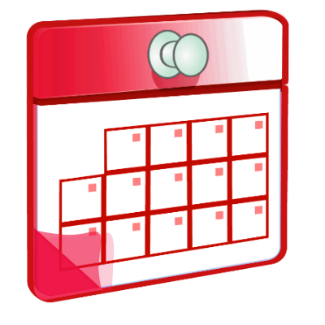 74
[Speaker Notes: Each governing body shall promulgate rules by which the date, time, place and agenda of all regularly scheduled meetings and the date, time, place and purpose of all special meetings are made available, in advance, to the public and news media.]
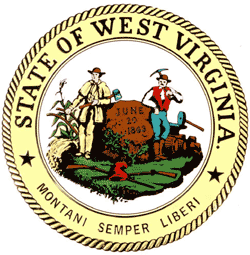 Meeting Agenda
Agendas must give reasonable notice to the public of every issue to be discussed.  Don’t take up issues not on the agenda.   Hold them over for next agenda.

 Items must be specific enough to put the public on notice of intended action.

 Vague headings are insufficient, e.g.,
 Old Business
 New Business
         OMAO 2008-17
75
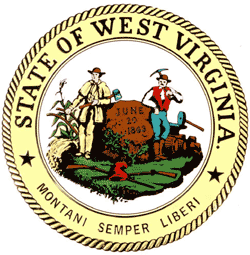 Meeting Agenda
“Personnel” and “Opening sealed bids” are too vague a description

	Instead, use ”filling position of office manager,” or
       “‘open sealed bids for city hall roof repair project.”

OMAO 99-10:  Marshall Co BOE  Employee grievance:  ”Level III grievance” is sufficient.
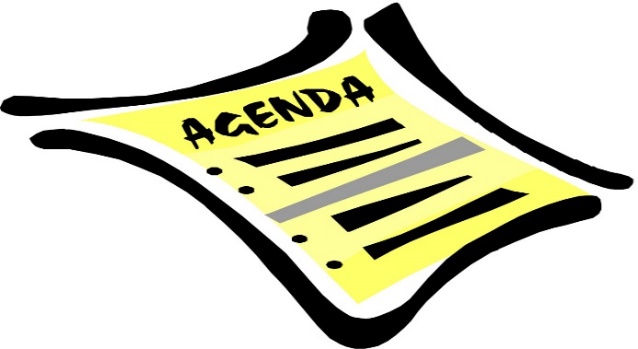 76
Executive Session
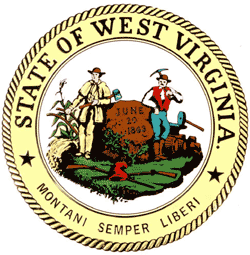 W.Va. Code § 6-9A-4
May only go into executive session for reasons permitted by the Open Meetings Act.
There must be a corresponding agenda item.
The motion to go into executive session must identify the reason for entering the session.
Majority vote of those present is required.
Vote must be made in public (except for student matters).
77
[Speaker Notes: OM 2001-24 – may interview engineering firm in an executive session]
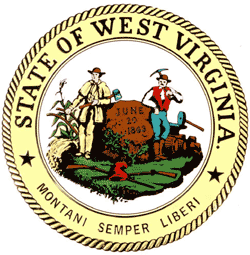 Executive Sessionreasons include -
To consider personnel matters of a particular public official or employee.  But must vote in public and announce employee’s name. OMAO 99-10 
To decide upon disciplining, suspension, or expulsion of any student in any public school, unless the student requests an open meeting.
To discuss matters which, by express provision of federal law or state statute or rule of court is rendered confidential. OMAO 2017-02.
W.  Va. Code § 6-9A-4 (contains complete list)
78
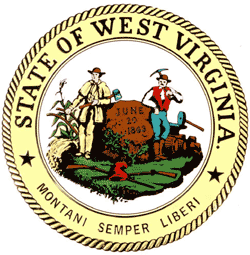 Executive Session
Open Meetings Advisory Opinion 2022-01 
The Open Meetings Act does not make information discussed during executive sessions confidential; nor does it create an excessive session privilege.  Other rules and laws may create a duty of confidentiality.
79
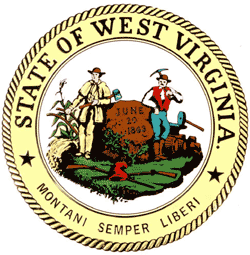 Meeting Minutes
W.Va. Code § 6-9A-5
Minutes required for all meetings, including committee and sub-committee meetings, but not what is said in executive sessions.
OMAO 99-09
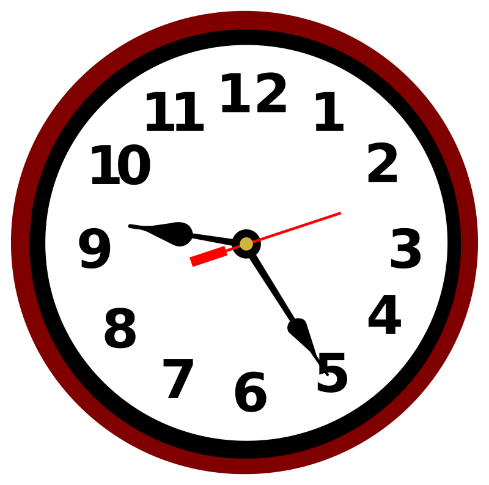 80
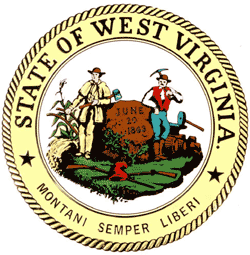 Minutes
The date, time and place of the meeting;
The name of each member of the governing body present and absent;
All motions, proposals, resolutions, orders, ordinances and measures proposed, the name of the person proposing the same and their disposition, and
The results of all votes and, upon the request of a member, pursuant to the rules, policies or procedures of the governing board for recording roll call votes, the vote of each member by name.
81
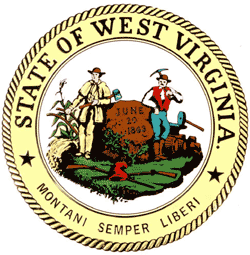 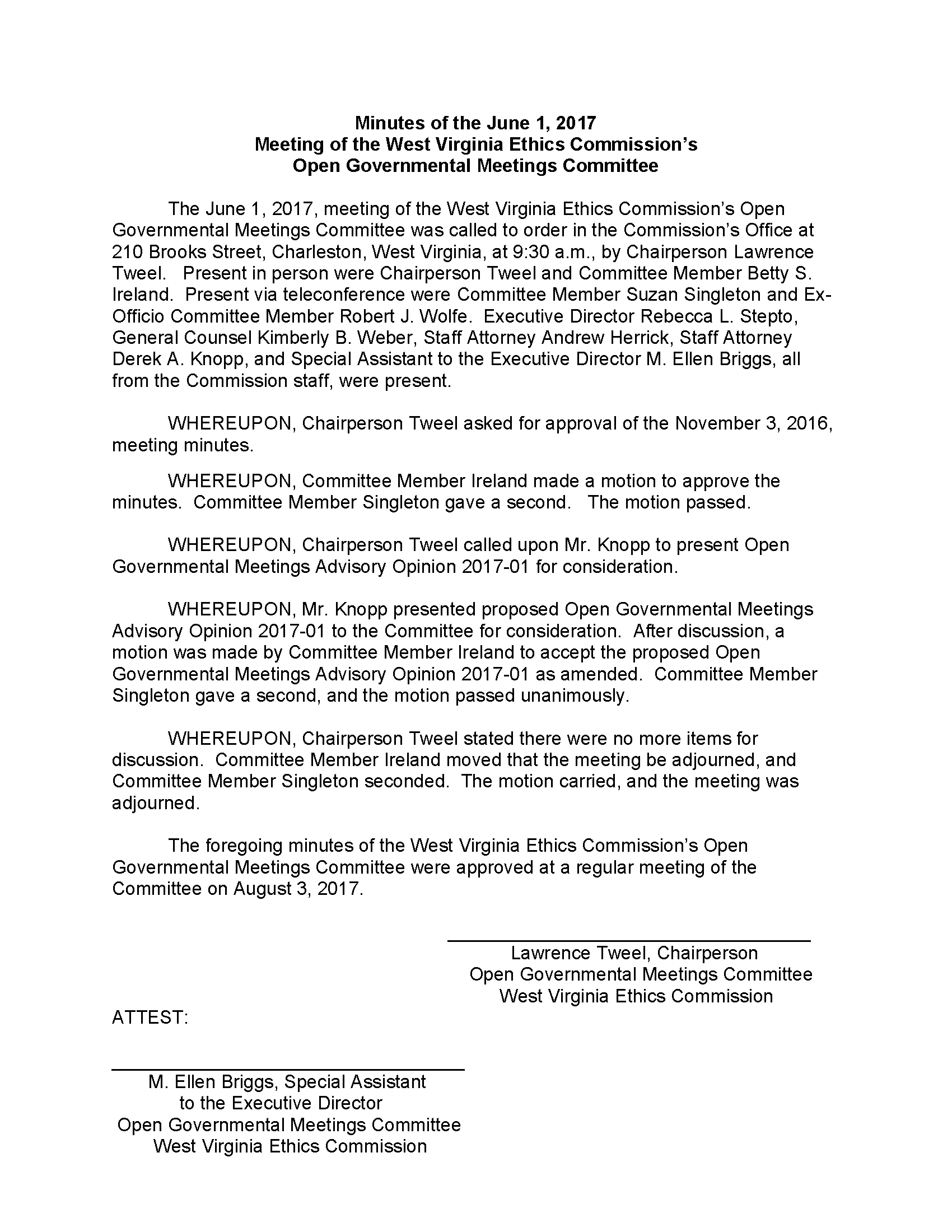 Sample Minutes
82
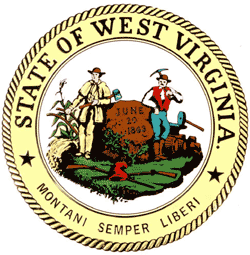 Minutes
W.Va. Code § 6-9A-5
Meeting minutes must be made available within a ‘reasonable time.’

‘Reasonable time’ defined by OMAO 2010-04 as ‘close of business on the next business day following [the next meeting].’ 

If material changes to the minutes are necessary, then the minutes should be available no later than three business days following the next meeting.

Draft minutes are encouraged, but not required, to be made available for public inspection.
83
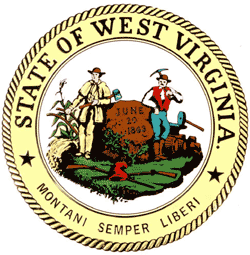 Violations
W.Va. Code § § 6-9A-6 and 7
An intentional violation is a criminal misdemeanor subject to prosecution by the county prosecutor and up to a $500 fine. ($1,000 for additional violations)

May also be liable to wronged parties in civil court. (within 120 days of action)

Court may annul vote taken in violation of Act.
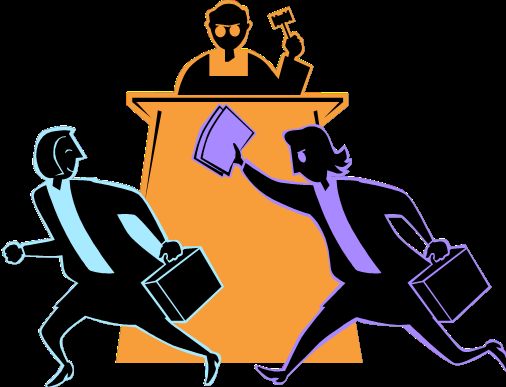 84
West Virginia  Ethics Commission
210 Brooks Street, Suite 300
				Charleston WV 25301
						 (304) 558-0664 
			www.ethics.wv.gov
				Email: ethics@wv.gov
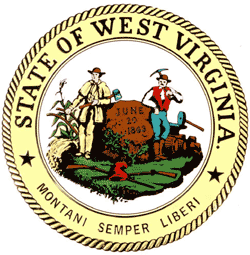